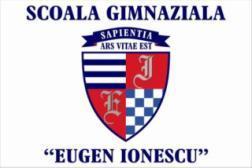 RAPORT DE ACTIVITATEOLIMPIADELE KAUFLAND
CONSILIER EDUCATIV,
PROF. GRAŢIELA-LUDMILA POPA
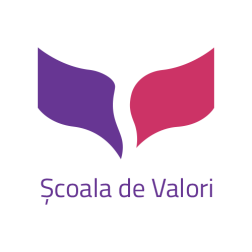 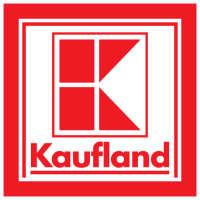 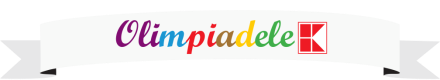 ETAPA I
Coordonator: Prof. Graţiela-Ludmila Popa
Administratori proiect: Prof. Graţiela-Ludmila Popa
                                             Prof. Emilia Andrei
Perioada: 05 octombrie 2015- 30 noiembrie 2015
Nr.  activităţi derulate: 89
Prof. pt. învăţământul primar participanţi : 14 din 14
Prof. participanți: 22 din 27
Elevi participanți: 640
Punctaj obținut: 5760 puncte
Premiul obținut: 2000 Euro
DOMENII DE ACTIVITATE
MEDIU
SPORT ŞI SĂNĂTATE
CREATIVITATE ŞI TRADIŢII
ŞTIINŢĂ- CULTURĂ- EDUCAŢIE
MEDIU
ECOLOGIZARE
PLANTARE
ECO-BRICOLAJ
RECICLARE DEŞEURI
PROTEJAREA RESURSELOR
RECICLARE SELECTIVĂ
ECOLOGIZARE
120 puncte : Responsabil, Prof. Adriana-Carmen Vespescu
                         Participant, Prof. Nicolae Cioflan 
                         Clasa VII C

120 puncte : Responsabili, P.Î.P. Luminiţa Popescu 
                                             şi P.Î.P. Nicolae Eremia 
                          Clasele I A, II C

120 puncte : Responsabili, Înv. Alina Constantin
                                             şi P.Î.P. Camelia Ilie 
                         Clasele II A, IV C
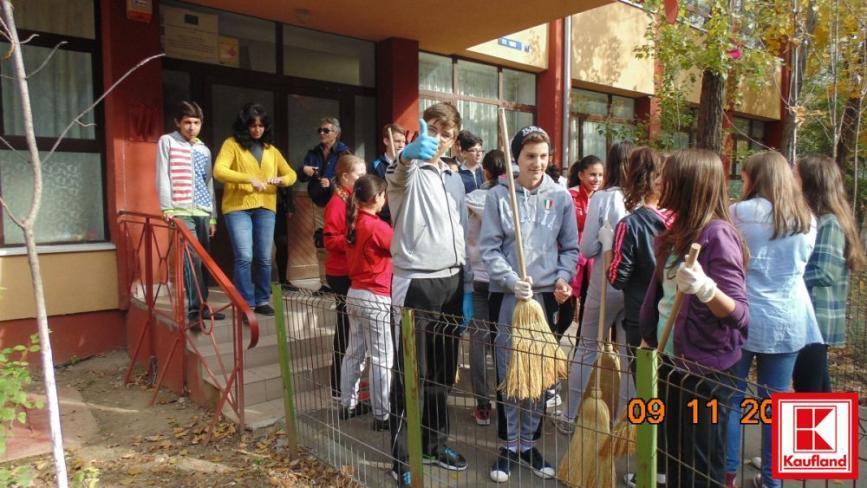 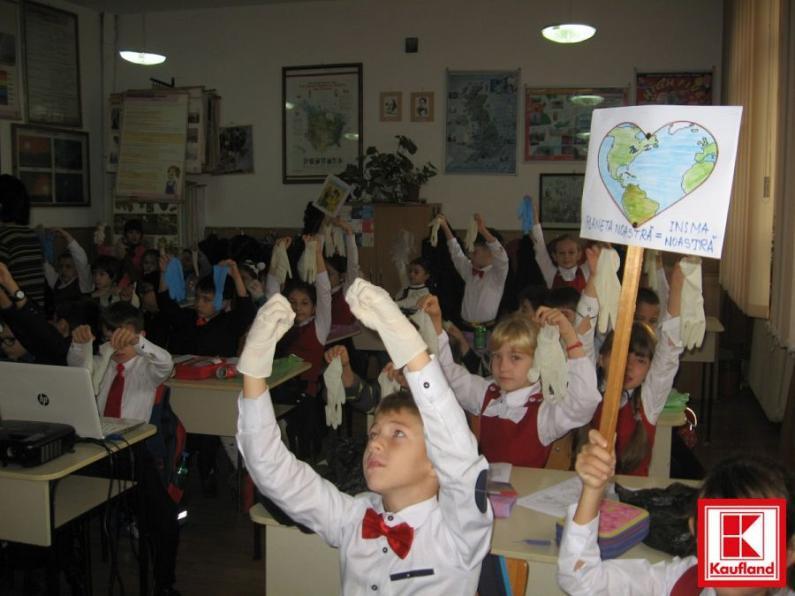 PLANTARE
60 puncte : Responsabil, Prof. Graţiela-Ludmila Popa
                        Clasa VI C

 60 puncte : Responsabil, Prof Adriana-Carmen Vespescu
                         Clasa VII B
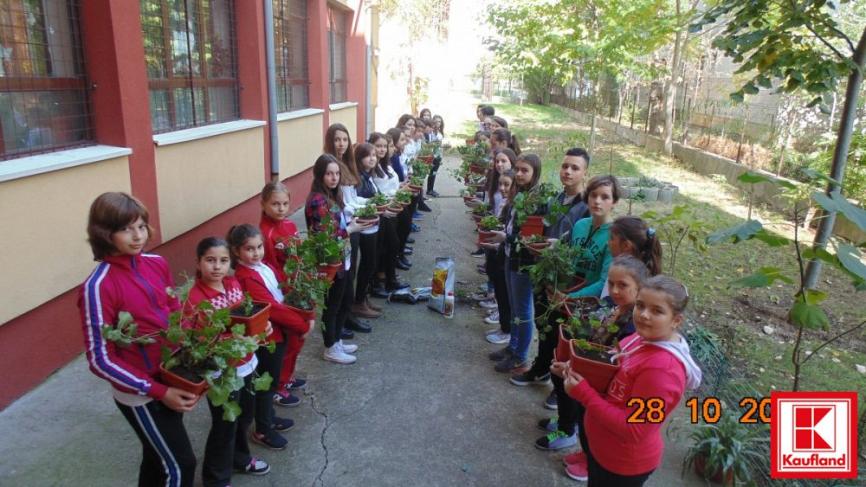 ECO-BRICOLAJ
40 puncte : Responsabil, Prof. Graţiela-Ludmila Popa
                       Clasa VI C
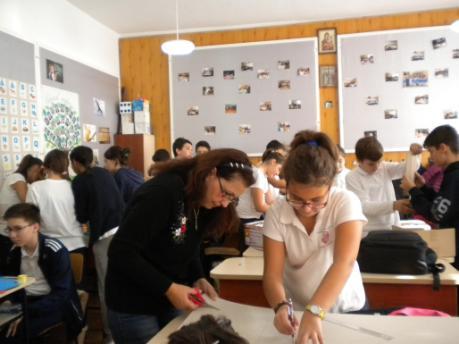 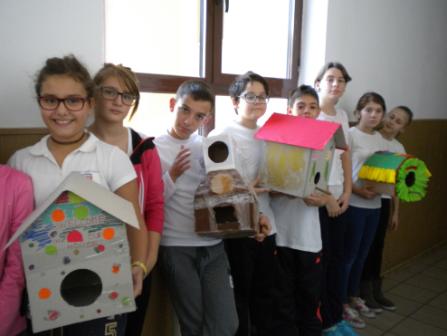 Reciclare deŞeuri
120 puncte: Hârtie            425 Kg (gimnaziu)

120 puncte: Hârtie            648 Kg (primar)

120 puncte: Hârtie+ PET-uri+ DEEE-uri  
                       300 Kg     74 Kg        68 Kg
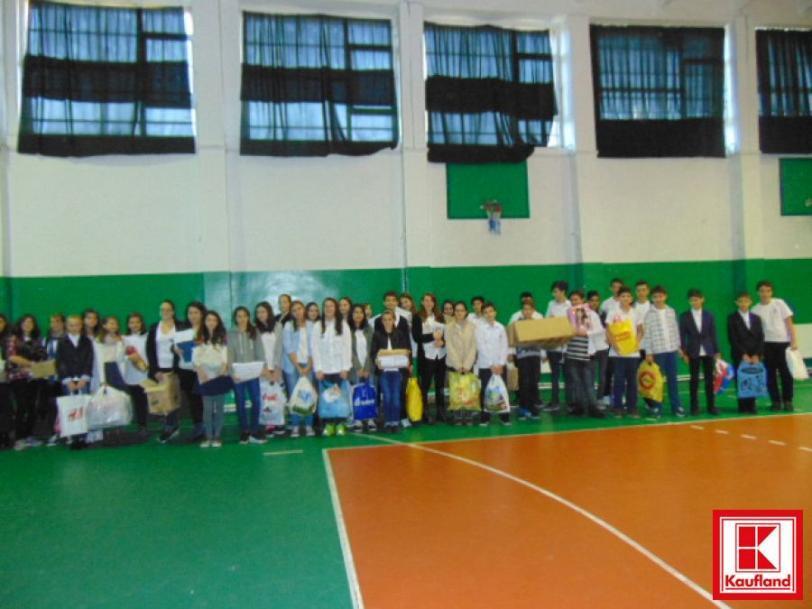 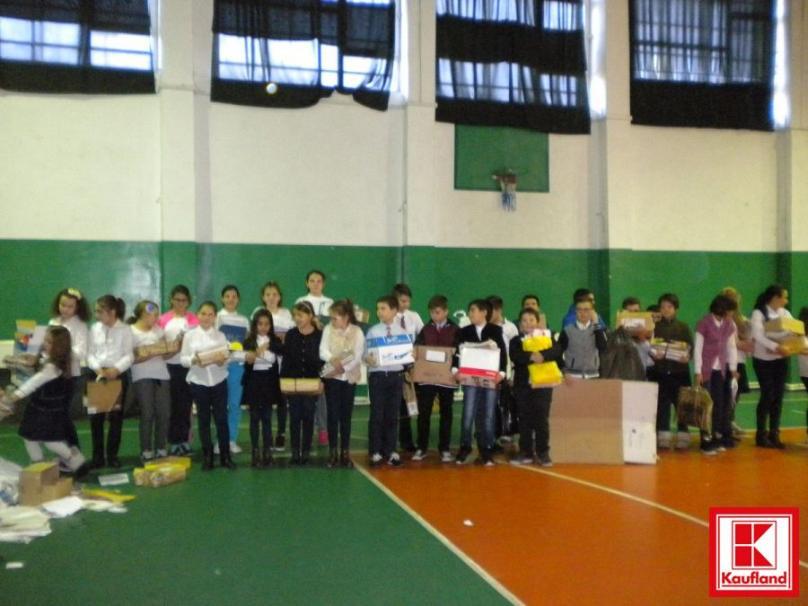 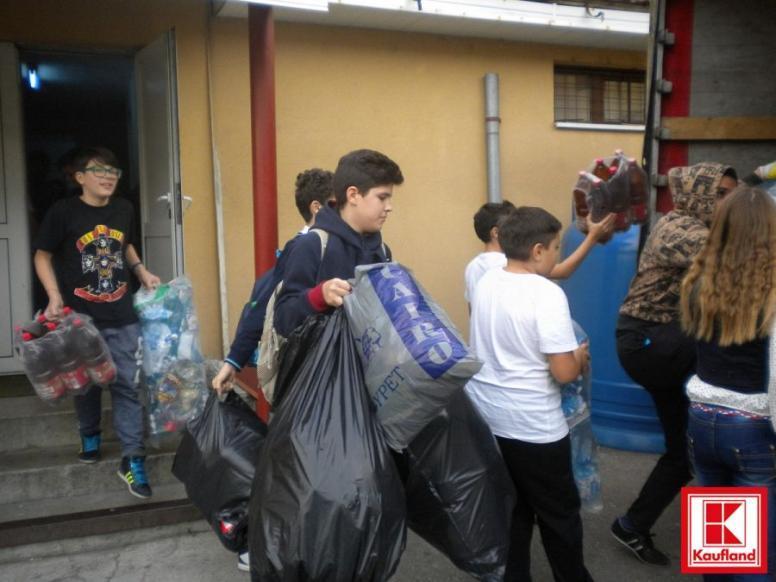 Protejarea resurselor
40 puncte : Responsabili, Prof.  Emilia Andrei
                                            şi Prof. Nicolae Cioflan
                        Clasa VII A, VIII B

40 puncte : Responsabili, Prof. Nicolae Cioflan 
                                            şi Prof. doc. Maria Marian
                       Clasa VI B
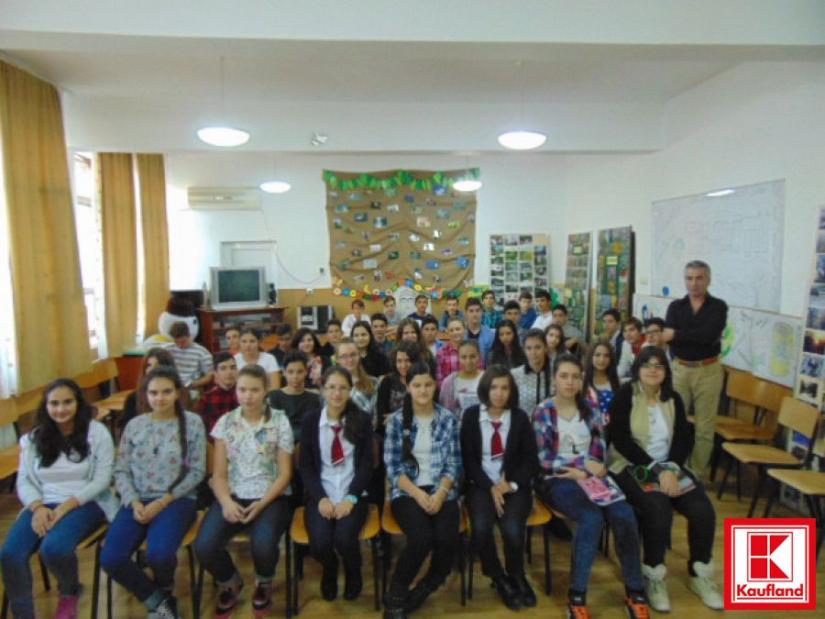 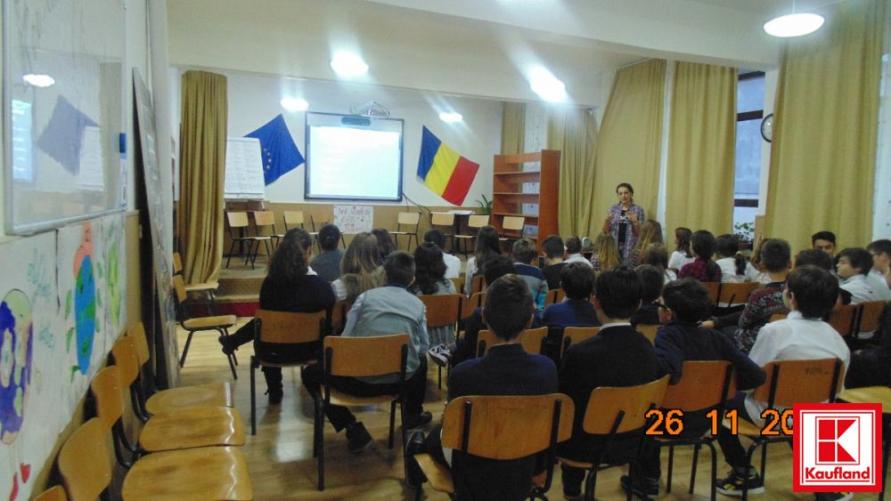 RECICLARE SELECTIVĂ
80 puncte: Responsabil, P.Î.P. Emilia Diaconescu
                       Participant, Prof. Graţiela-Ludmila Popa
                       Clasele III B, VI C
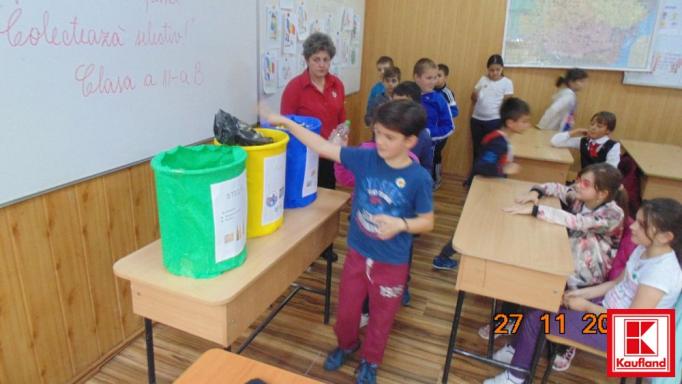 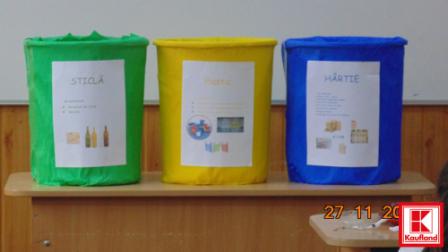 Sport Şi sănătate
COMPETIŢII SPORTIVE
STIL DE VIAŢĂ ACTIV
SPORT ŞI NUTRIŢIE
PACHEŢELUL SĂNĂTOS
CUMPĂRĂTURI INTELIGENTE
DINŢI FRUMOŞI ŞI SĂNĂTOŞI
CompetiŢii sportive
120 puncte
    Fotbal: Responsabili,  Prof. George Constantinescu 
                                      şi Prof. Ilie Micu 
                  Clasele VII-VIII 

120 puncte
   Tenis de masă: Responsabili,  Prof. George Constantinescu
                                                  şi Prof. Ilie Micu 

120 puncte
    Şah : Responsabili,  Prof. George Constantinescu 
                                   şi Prof. Ilie Micu 
              Clasele a III-a
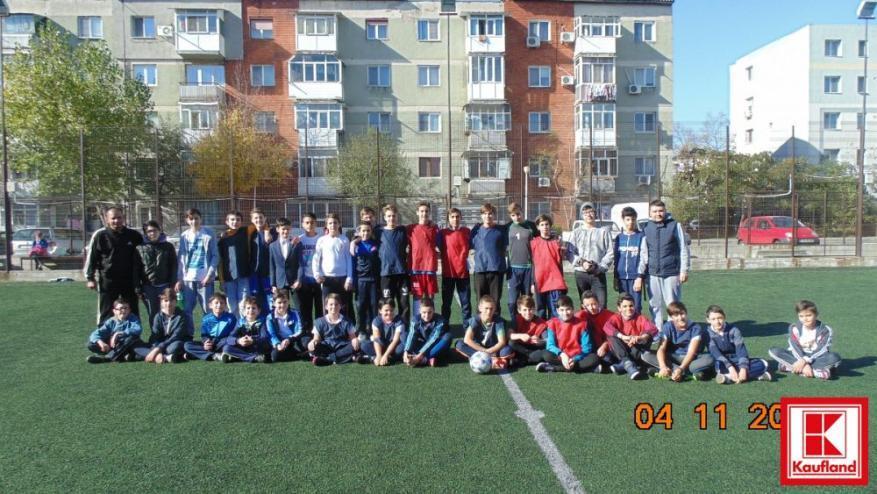 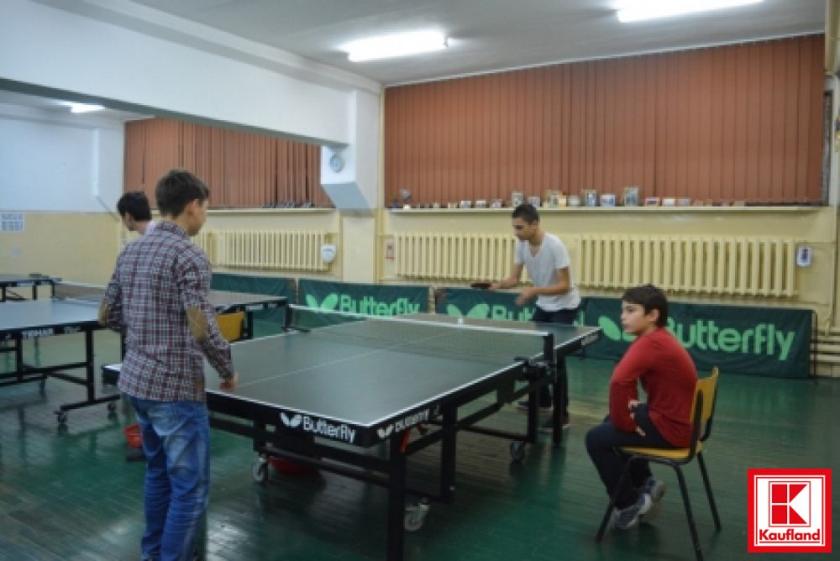 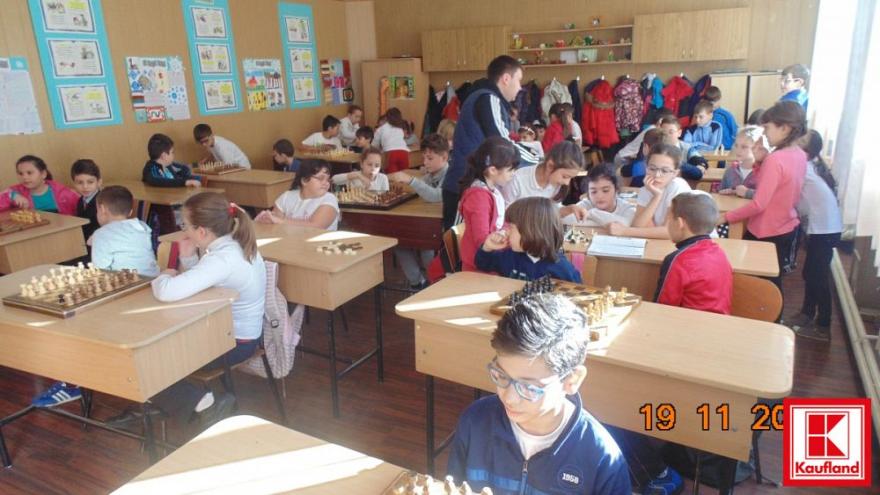 STIL DE VIAŢĂ ACTIV
40 puncte
       Zumba: Responsabil- instructor
                     Participant, Prof. Gratiela-Ludmila Popa 
                     Clasa VI C 

40 puncte
     Body Art Kids: Responsabil- instructor
                               Participanţi, Prof. Ionela-Aurora Ciobanu
                                                     Prof. Graţiela-Ludmila Popa
                                                     Prof. Doc. Maria Marian 
                               Clasele III-IV
STIL DE VIAŢĂ ACTIV
40 puncte
     Kangoo Jumps: Responsabil- instructor
                                Participanţi, Prof. Ionela-Aurora Ciobanu 
                                                      Prof. Mihaela Bărbuia
                                Clasa VI C 

40 puncte
     Taekwondo: Responsabil- instructor
                           Participanţi, Prof. Gratiela-Ludmila Popa 
                                                 Prof. Dana-Liana Pletoiu
                           Clasa VII B
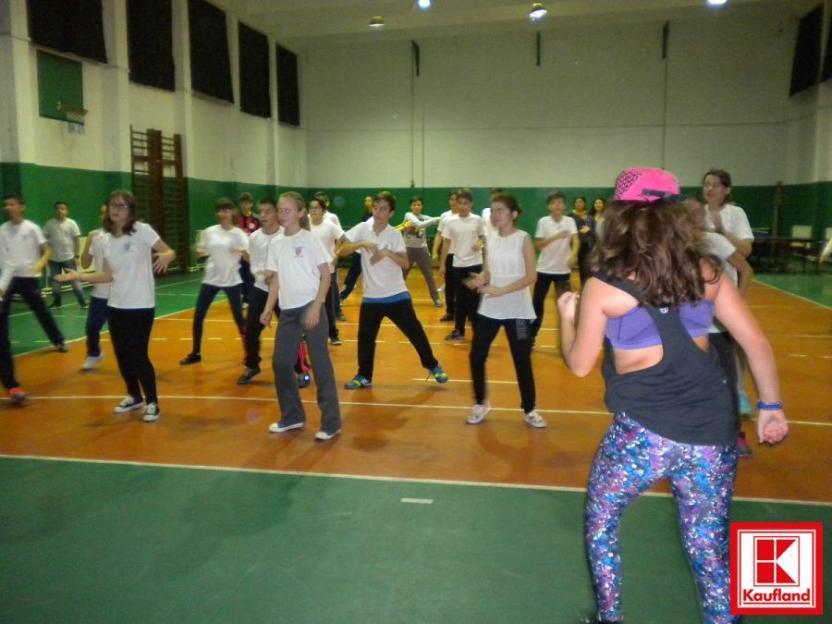 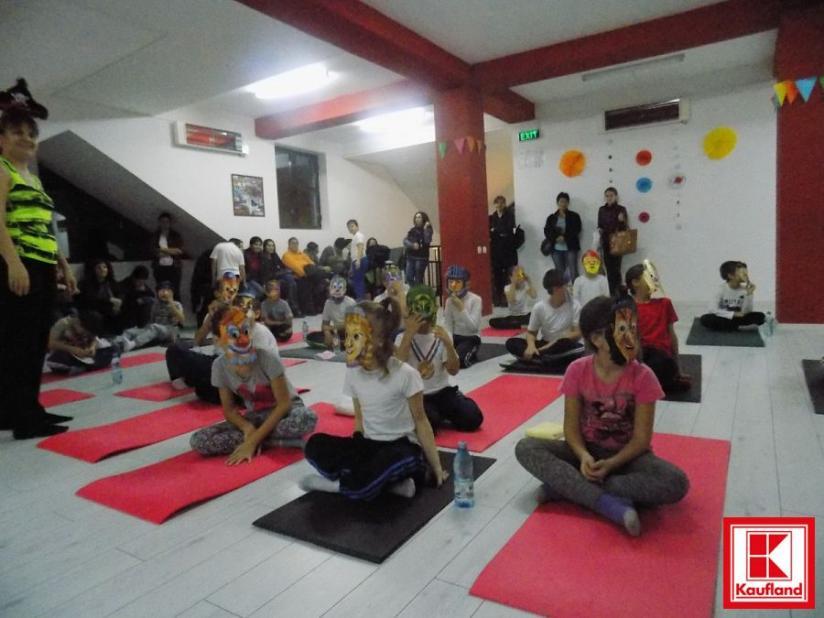 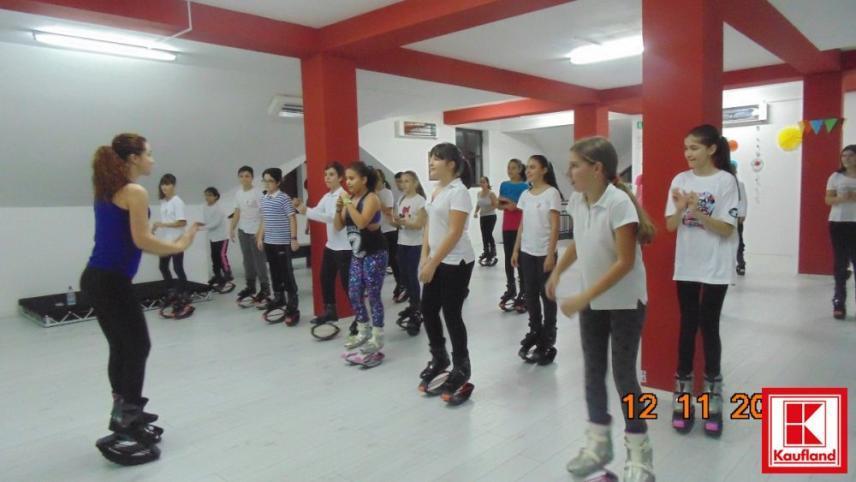 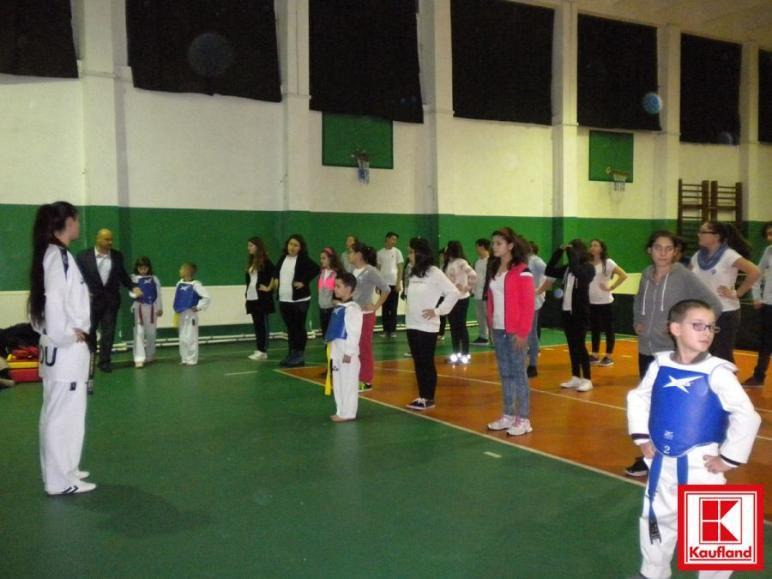 SPORT ŞI NUTRIŢIE
80 puncte: Responsabil, Dr. Camelia Radu      
                       Participanţi, Prof. Ioana Dan
                                          şi Prof. Mihaela Bărbuia    
                       Clasele V A, V C

80 puncte: Responsabili, P.Î.P. Daniela Cîmpeanu
                                           şi Înv. Alina Constantin 
                       Clasele II A, IV B
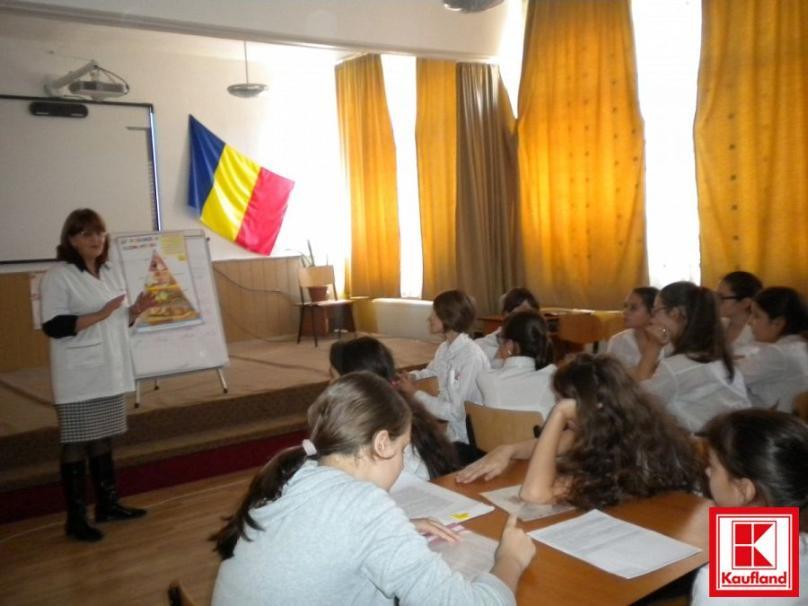 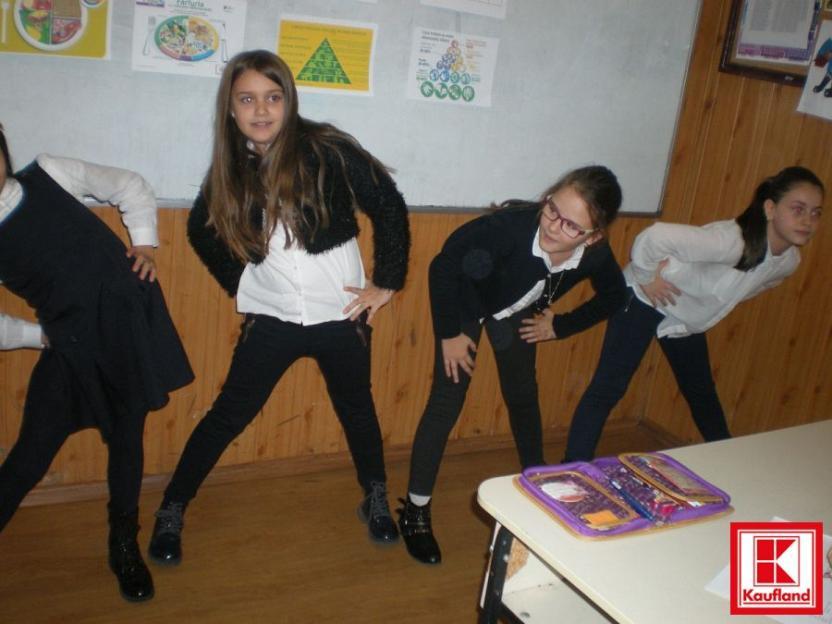 PACHEŢELUL SĂNĂTOS
40 puncte: Responsabili, P. Î.P. Luminiţa Popescu
                                           şi P. Î.P. Nicolae Eremia
                       Clasele I A, II C

40 puncte: Responsabili, P. Î.P. Andreea Căpăţână
                                           şi Înv. Alina Constantin
                       Clasele I B, II A

40 puncte: Responsabili, P. Î.P. Olimpia Medaru
                                           şi P. Î.P. Iulia-Carmen Vasile
                    Clasele CP C, I C
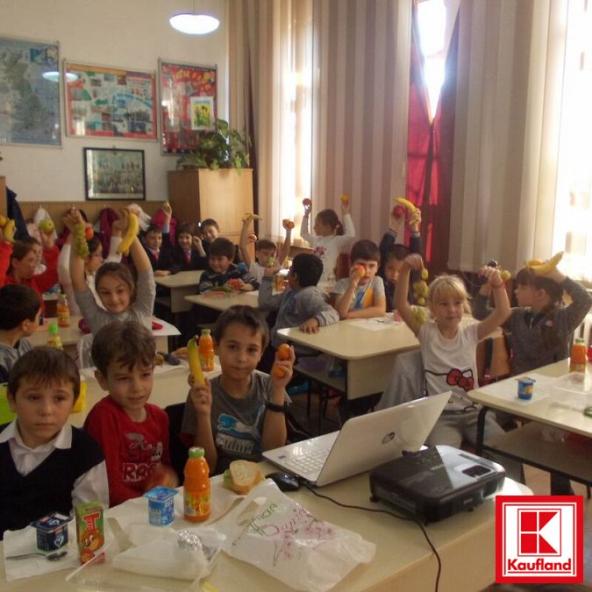 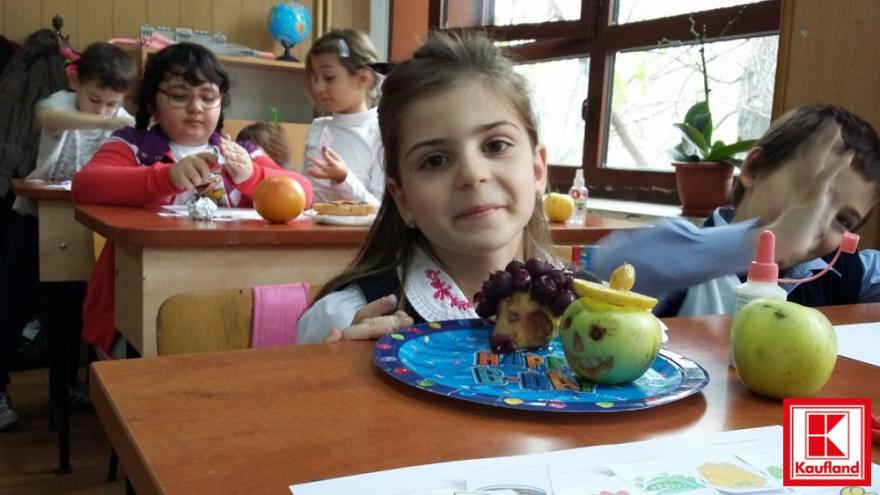 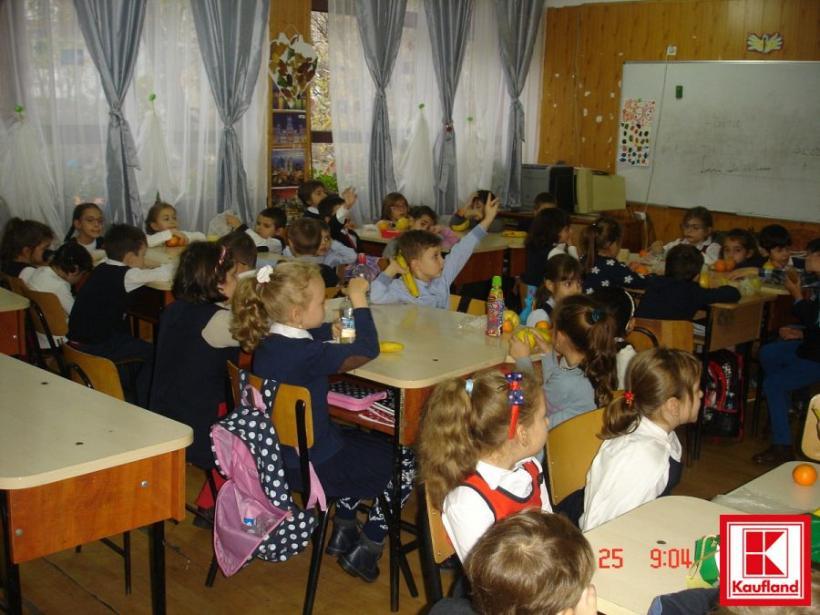 CUMPĂRĂTURI INTELIGENTE
40 puncte: Responsabili, P.Î.P. Mariana Ilie
                                           şi P.Î.P. Camelia Ilie
                       Participanţi, Prof. Gabriela-Laura Constantinescu
                                          şi Prof. Mădălina-Violeta Popescu
                      Clasele III A, IV C

40 puncte: Responsabil, Prof. Grațiela-Ludmila Popa
                       Clasa VI C
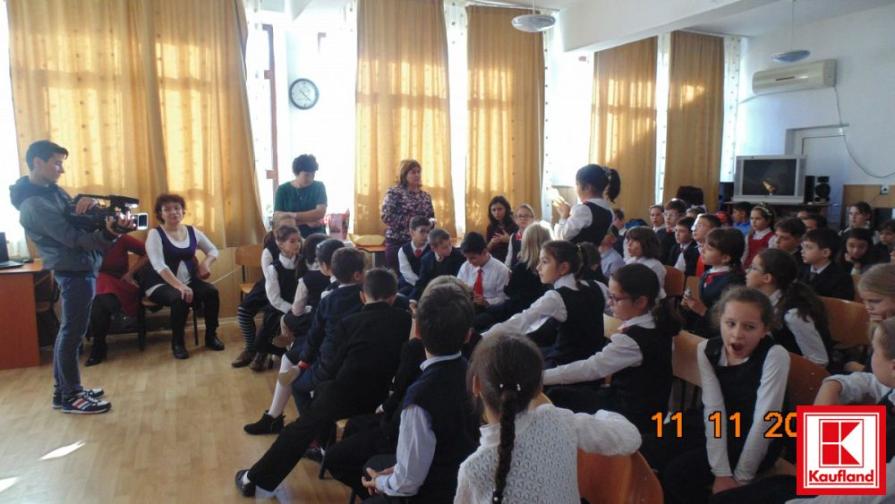 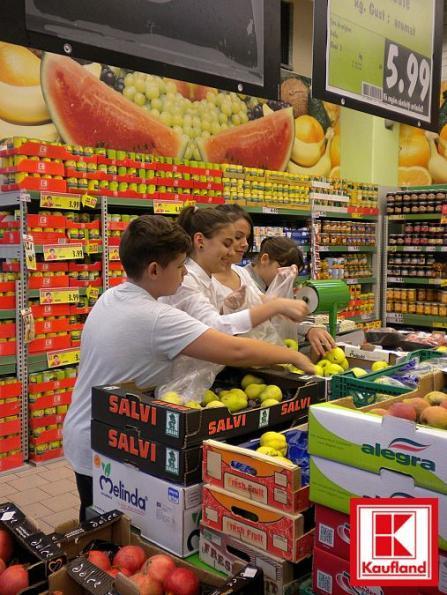 DINŢI FRUMOŞI ŞI SĂNĂTOŞI
40 puncte: Responsabili, P.Î.P. Delia Andreescu
                                            şi Dr. Patricia Bădoi
                        Clasa CP A

40 puncte: Responsabili, P.Î.P. Valeria Dimulescu
                                            şi Dr. Patricia Bădoi
                        Clasa CP B

40 puncte: Responsabili, P.Î.P. Luminiţa Popescu
                                                P.Î.P. Nicolae Eremia
                                            şi Dr. Patricia Bădoi
                        Clasele I A, II C

40 puncte: Responsabili, P.Î.P. Camelia Ilie
                                                Înv. Alina Constantin
                                            şi Dr. Patricia Bădoi
                        Clasele II A, IV C
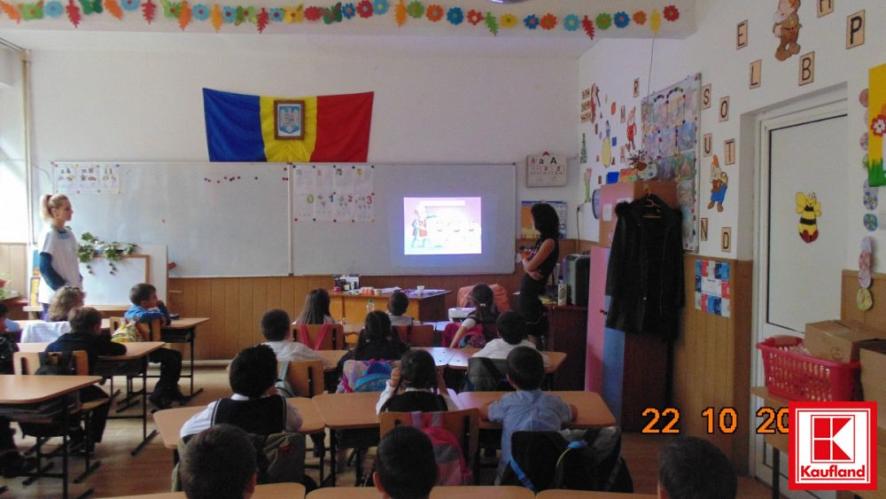 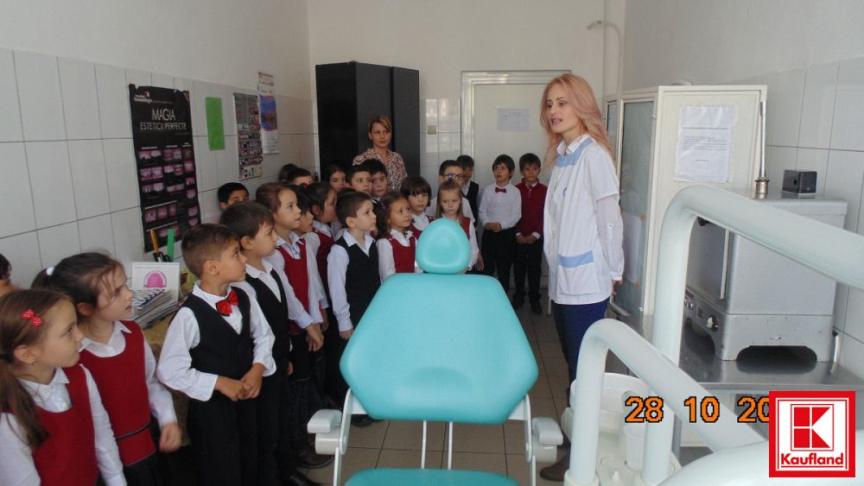 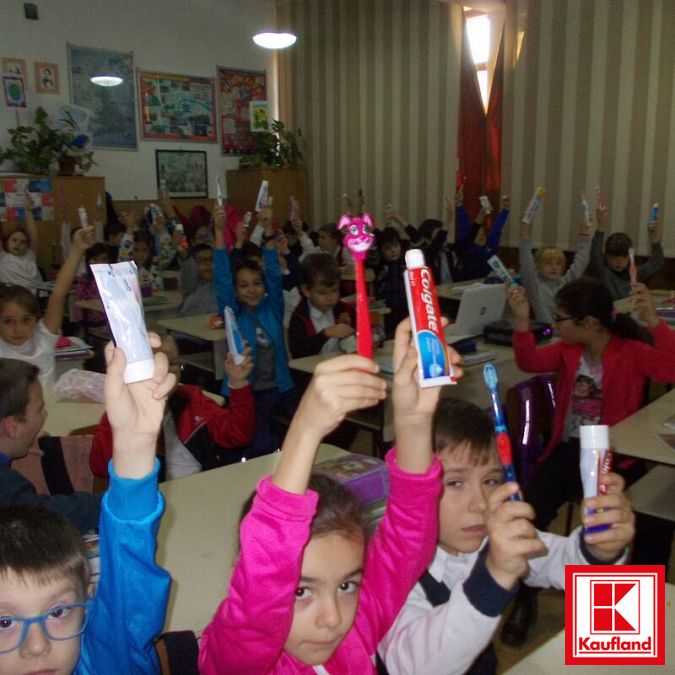 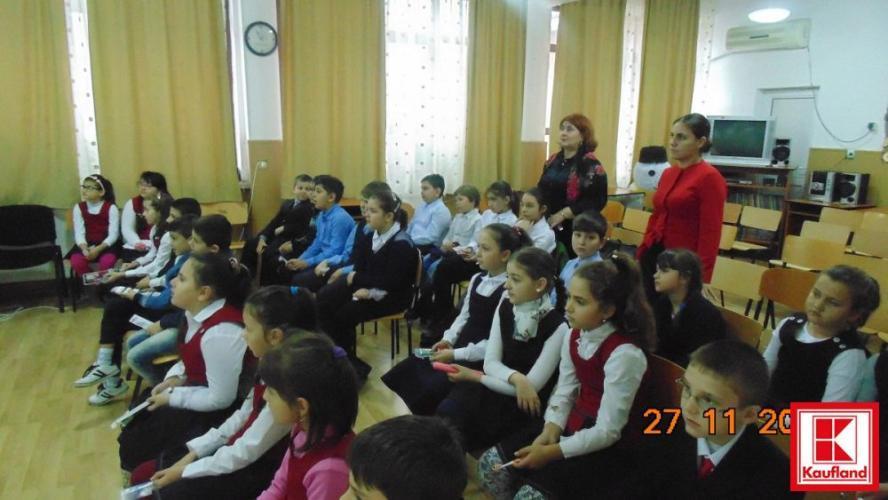 CREATIVITATE ŞI TRADIŢII
EXPOZIŢII INTERNE

DANS ŞI MUZICĂ

CREAŢII LITERARE

DESIGN VESTIMENTAR

TEATRU

TRADIŢII
EXPOZIŢII INTERNE
40 puncte: „Semne de carte cu motive tradiţionale”
                      Responsabili, P.Î.P. Dana Câmpeanu
                                              P.Î.P. Andreea Căpățână
                                              P.Î.P. Mariana Ilie
                                              P.Î.P. Elena Câciu
                                              P.Î.P. Olimpia Medaru
                                              P.Î.P. Emilia Diaconescu
                                              P.Î.P. Valeria Dimulescu
                                              P.Î.P. Iulia-Carmen Vasile
                                              Înv. Alina Constantin
                                          şi Prof. Claudia Miu
     Clasele CP B, CP C, I B, I C, II A, II B, III A, III B, IV B, VI B, VI C, VII B, VIII B

40 puncte: „Animale din frunze”
                       Responsabil, P.Î.P. Andreea Căpățână
                       Clasa I B
EXPOZIŢII INTERNE
40 puncte:  „Costume- Persoane-Personaje” (Biblioteca Judeţeană Olt)
                      Responsabil, Prof. Emilia Andrei
                      Participant, Prof. Ilie Micu
                      Clasele VII A, VII B

40 puncte: „Costume- Persoane-Personaje” (şcoală)
                      Responsabil, P.Î.P. Iulia-Carmen Vasile
                      Clasele CP- IV

40 puncte: „Costume- Persoane-Personaje”  (şcoală)
                      Responsabil, Prof. Claudia Miu
                      Clasele V- VIII
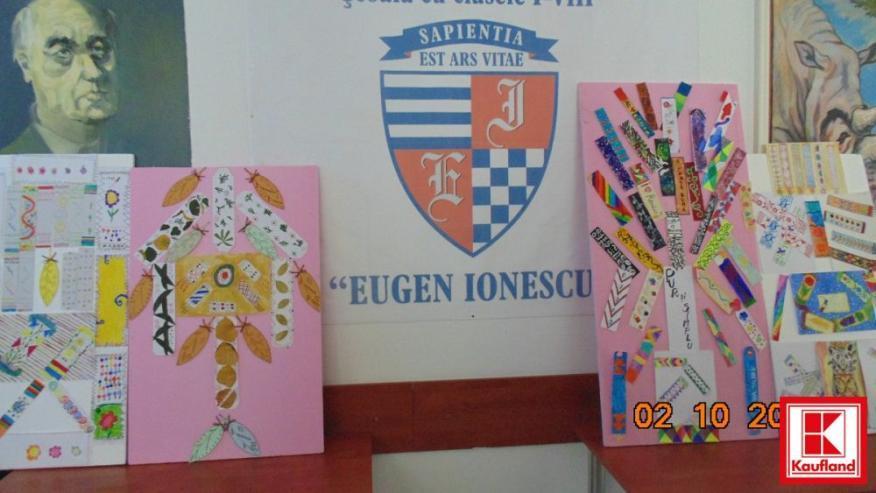 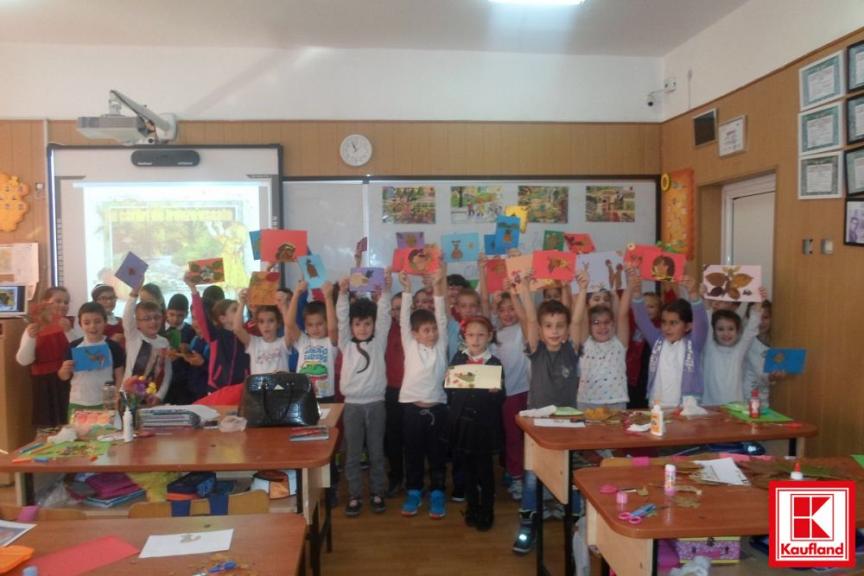 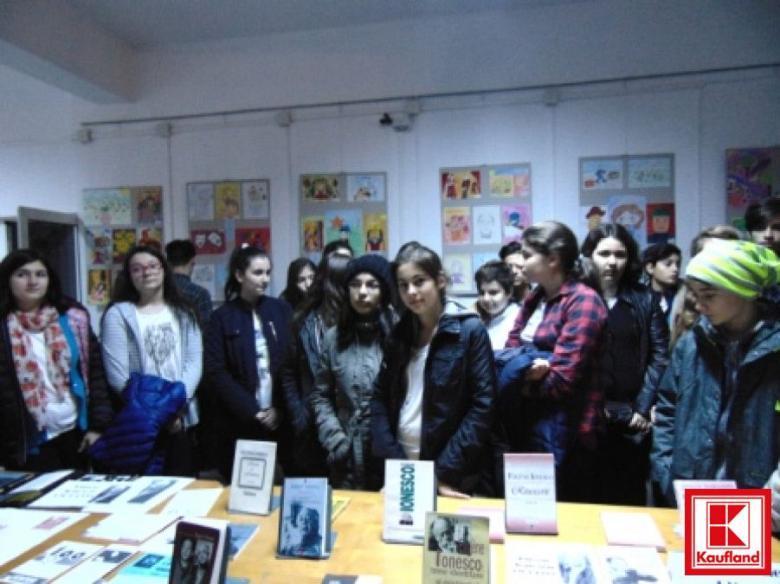 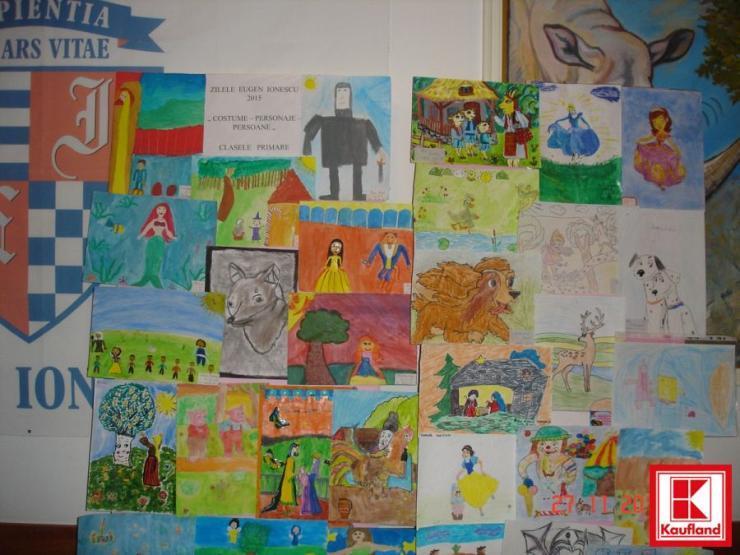 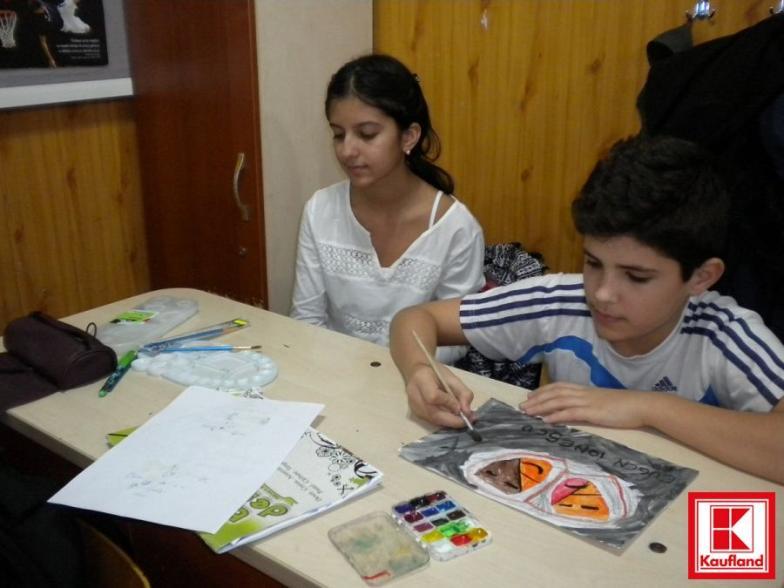 DANS ŞI MUZICĂ
40 puncte: Responsabil, Prof. Elena-Corina Leanca
                      Clasa VI C

40 puncte: Responsabili, P.Î.P. Luminiţa Popescu
                                           şi Înv. Alina Constantin
                      Clasele II A, II C

40 puncte: Responsabil, P.Î.P. Mariana Ilie
                       Clasa III A
DANS ŞI MUZICĂ
40 puncte: „Serbarea de Crăciun”
                    Responsabil, Prof. Graţiela-Ludmila Popa
                    Participanţi, Prof. Gabriela-Laura Constantinescu
                                          Prof. Dana-Liana Pletoiu
                                          Prof. Elena-Corina Leanca
                                          Prof. Emilia Andrei
                                          Prof. Nicolae Cioflan
                                          P.Î.P. Olimpia Medaru
                                          P.Î.P. Mariana Ilie
                                          P.Î.P. Luminița Popescu
                                          P.Î.P. Andreea Căpăţână
    P.Î.P. Diana Barbu
    P.Î.P. Elena Câciu
    P.Î.P. Valeria Dimulescu
    Înv. Alina Constantin
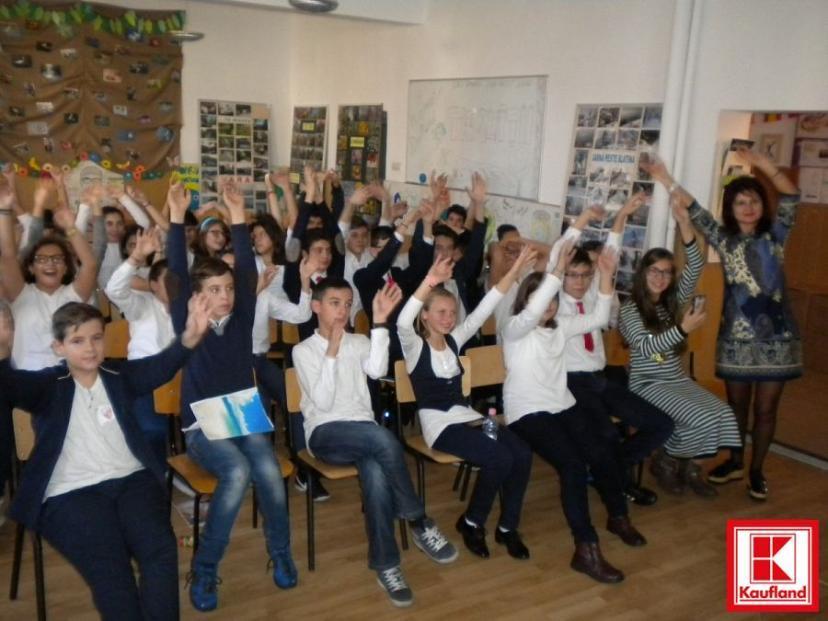 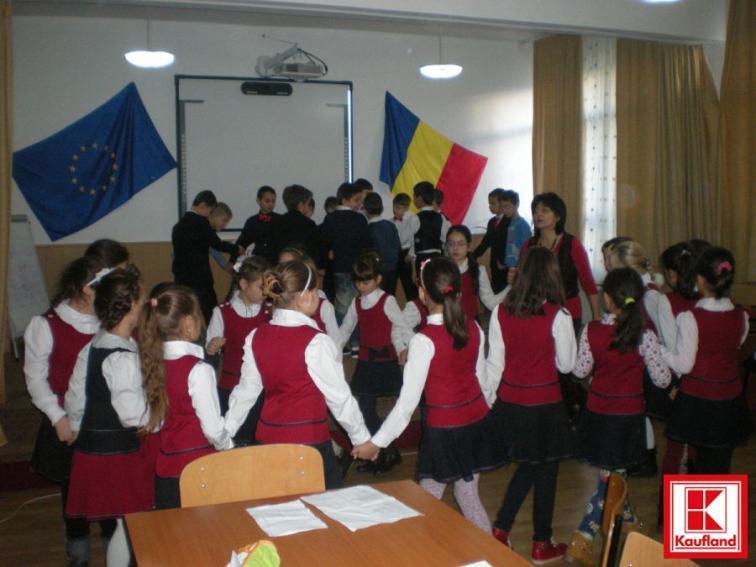 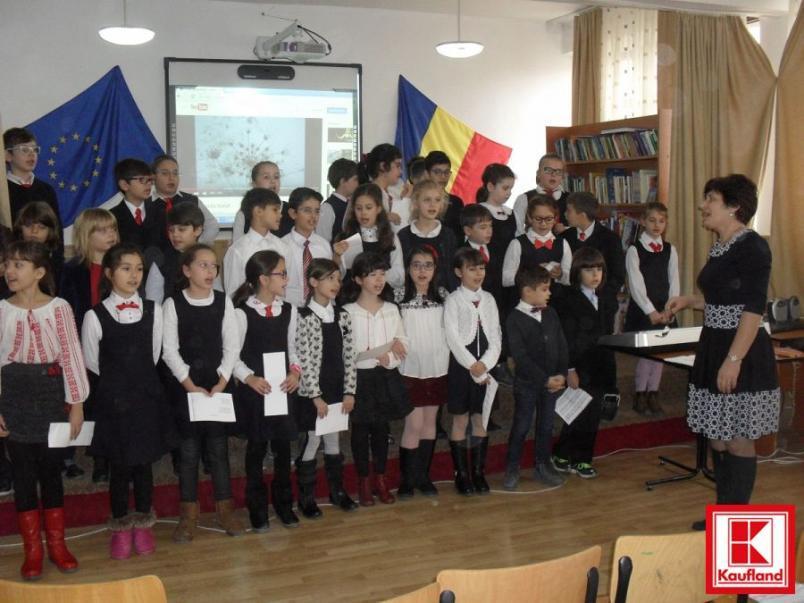 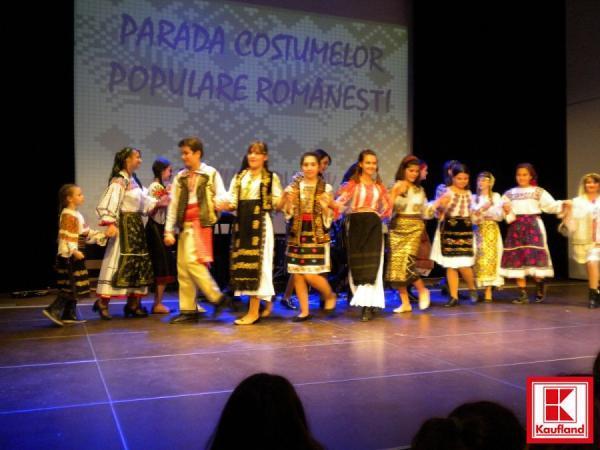 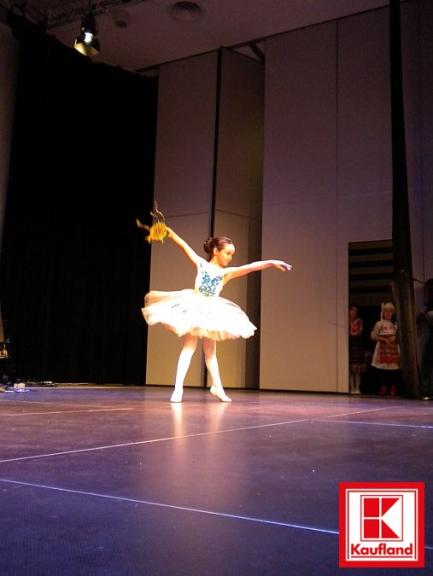 CREAŢII LITERARE
80 puncte: Responsabil, Prof. Gabriela-Laura Constantinescu
                        Participanţi, Prof. Graţiela-Ludmila Popa
                                               Prof. Ionela-Aurora Ciobanu
                                               Prof. Ioana Dan
                                               Prof. Mihaela Bărbuia
                                               Prof. Adriana-Carmen Vespescu
                                               Prof. Emilia Andrei    
                         Clasa VIII  C

80 puncte: Responsabil, Prof. Ionela-Aurora Ciobanu 
                        Participanţi, Prof. Dana-Liana Pletoiu
                                               Prof. Emilia Andrei    
                                               Prof. doc. Maria Marian
                                               Prof. Ştefan Urâtu
                                               Prof. Nicolae Cioflan
                        Clasele VI B, VIII B
CREAŢII LITERARE
80 puncte: Concurs „Pe urmele lui Eugen Ionescu”
                       Responsabili, Prof. Gabriela-Laura Constantinescu
                                               Prof. Ionela-Aurora Ciobanu
                                               Prof. Dana-Liana Pletoiu
                       Participanţi, Prof. Mihaela Bărbuia 
                                             Prof. Ioana Dan 
                                             P.Î.P. Olimpia Medaru
                                             P.Î.P. Emilia Diaconescu
                                             Înv. Alina Constantin
                                             Prof. Emilia Andrei    
                       Clasele VI B, VI C, VII B, VIII B, VIII C, VIII D
CREAŢII LITERARE
80 puncte: Concurs de recitări „Serile de sidef”
                       Responsabil, P.Î.P. Valeria Dimulescu 
                       Participanţi, Prof. Gabriela-Laura Constantinescu
                                             Înv. Alina Constantin
                                             Prof. doc. Maria Marian
                                             P.Î.P. Emilia Diaconescu
                                             P.Î.P. Camelia Ilie
                                             P.Î.P. Elena Câciu
                                             P.Î.P. Nicolae Eremia
                                             P.Î.P. Andreea Căpăţână
                                             P.Î.P. Diana Barbu
                                             Prof. Emilia Andrei    
                       Clasele CP- IV
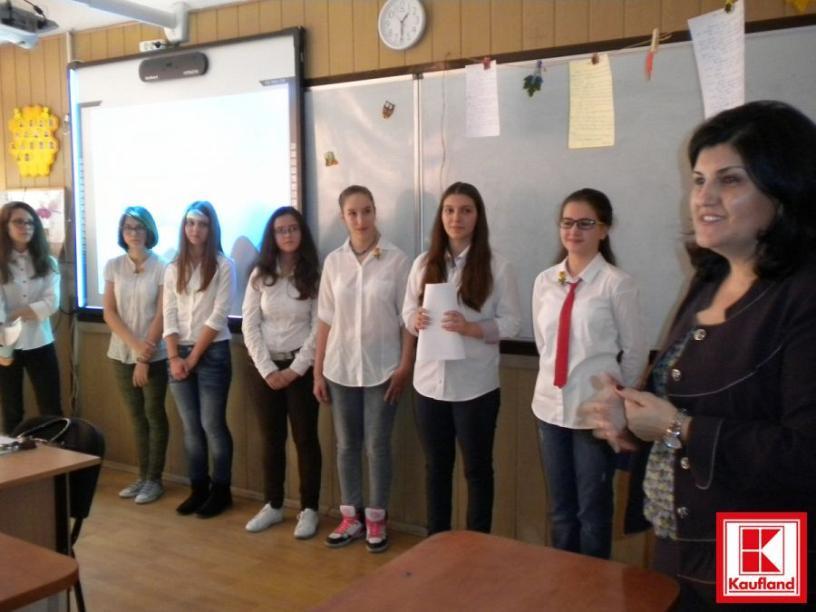 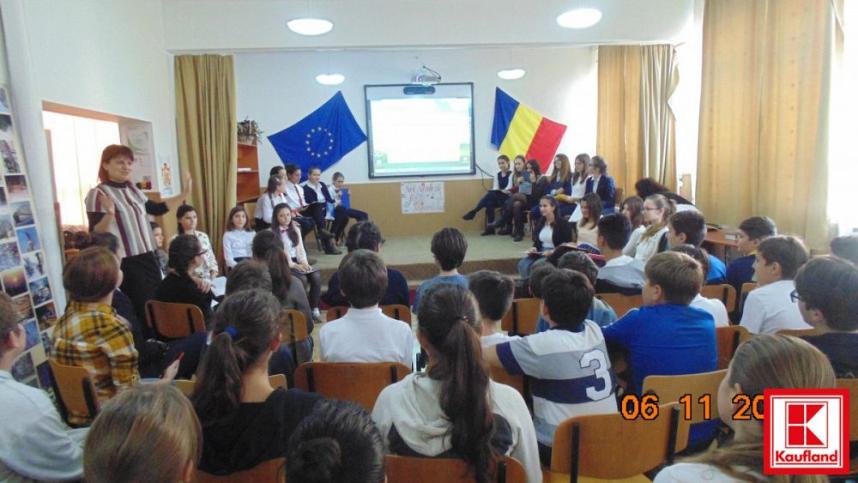 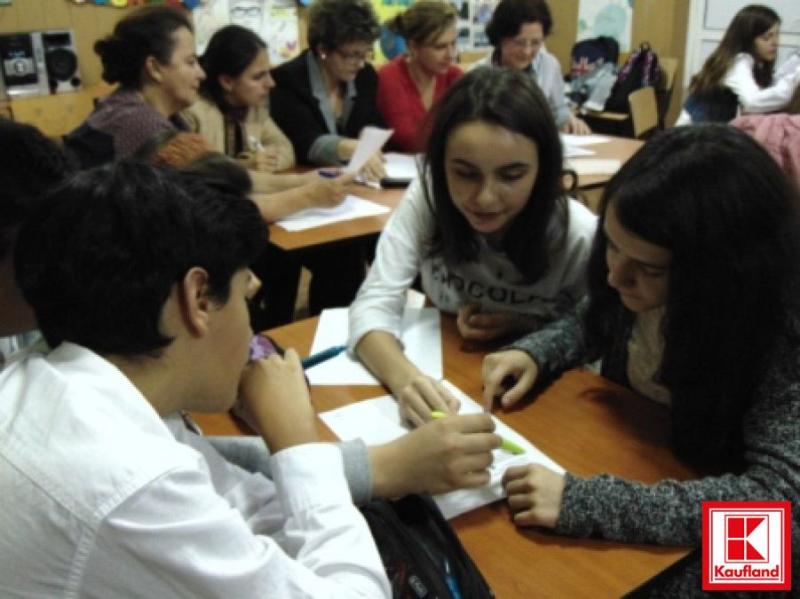 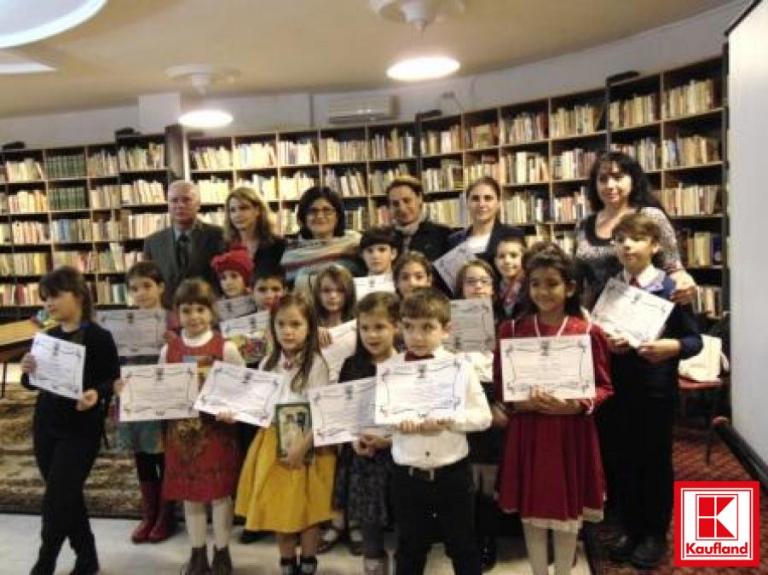 DESIGN VESTIMENTAR
80 puncte: „Măşti de carnaval”
                       Responsabil, P.Î.P. Iulia-Carmen Vasile 
                       Participanţi, Prof. Graţiela-Ludmila Popa
                                             Prof. Mihaela Bărbuia
                       Clasa CP C
80 puncte: „Ținute de vară”
                       Responsabil, Prof. Graţiela-Ludmila Popa
                       Clasa VI C
80 puncte: „Costume din materiale reciclabile”
                        Responsabil, Prof. Graţiela-Ludmila Popa
                        Participanţi, P.Î.P. Luminiţa Popescu
                                               P.Î.P. Valeria Dimulescu
                                               P.Î.P. Olimpia Medaru
                                               Prof. Emilia Andrei
                       Clasele II C, CP B, I C, V B, VI C
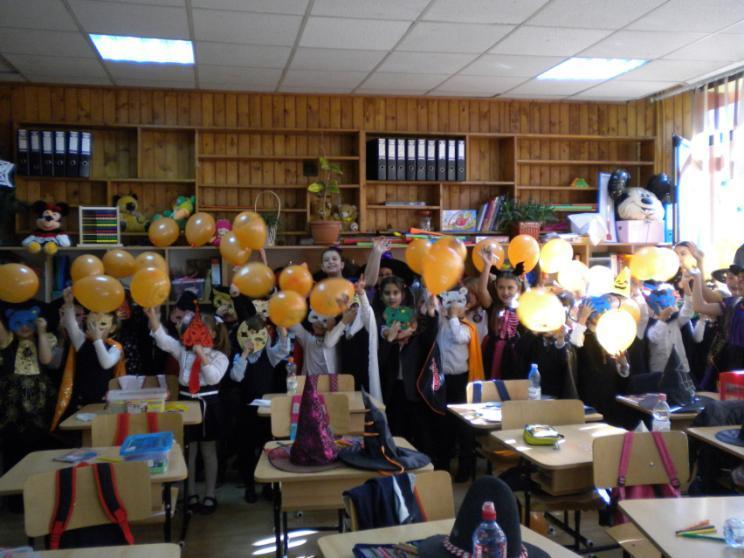 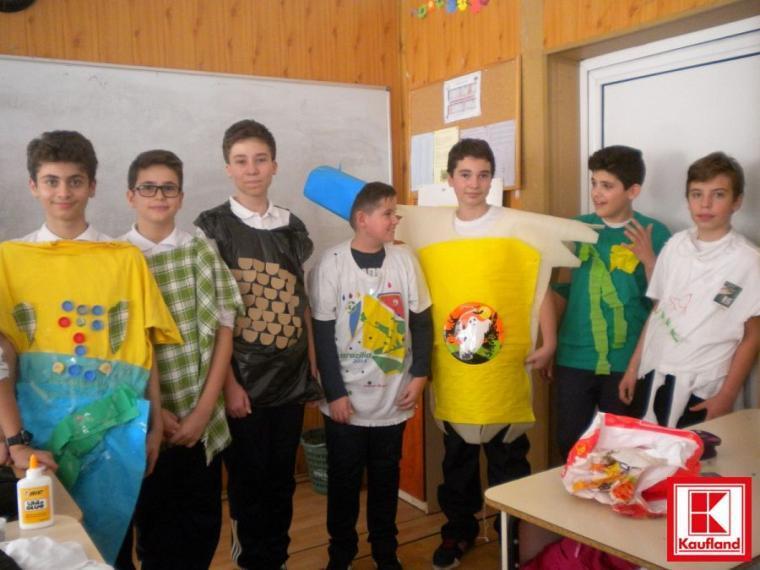 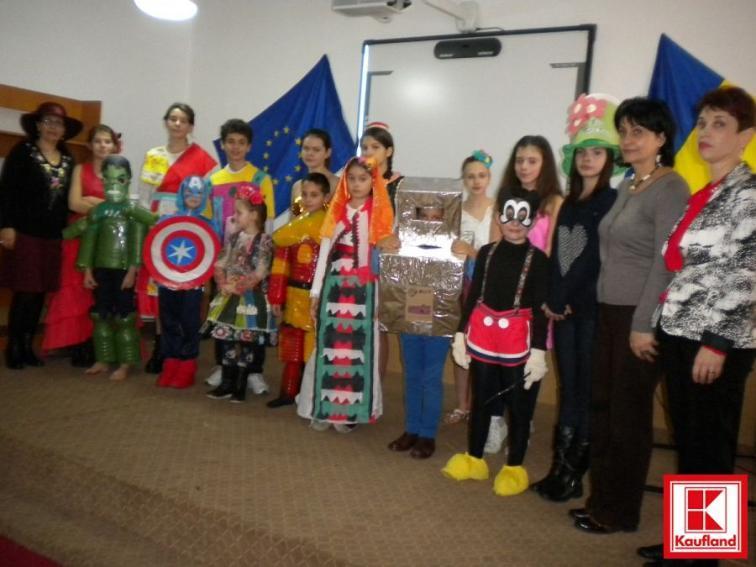 TEATRU
120 puncte : „Titanic Vals” (fragment)
                         Responsabil, Prof. Gabriela-Laura Constantinescu
                         Participanţi, Prof. Graţiela-Ludmila Popa
                                               Prof. Emilia Andrei 
                         Clasa VIII D

120 puncte : Responsabili, P.Î.P. Mariana Ilie
                                            şi  P.Î.P. Andreea Căpăţână
                         Clasele I B, III A

120 puncte : „D-l Goe”
                         Responsabili, Prof. Dana-Liana Pletoiu
                                            şi  Prof. Graţiela-Ludmila Popa
                         Clasa VIC
TEATRU
120 puncte : „Lecţia de teatru”
                         Responsabili, Prof. Emilia Andrei 
                                            şi  Prof. Dana-Liana Pletoiu 
                         Participanţi, Prof. Gabriela-Laura Constantinescu
                                               Prof. Graţiela-Ludmila Popa
                         Clasele VB, VIC, VII B, VIII D

120 puncte : „Serbarea de Crăciun”
                        Responsabil, Prof. Graţiela-Ludmila Popa 
                        Participanţi, Prof. Gabriela-Laura Constantinescu 
                                               Prof. Dana-Liana Pletoiu
                                               P.Î.P. Mariana Ilie 
                                               Prof. Emilia Andrei
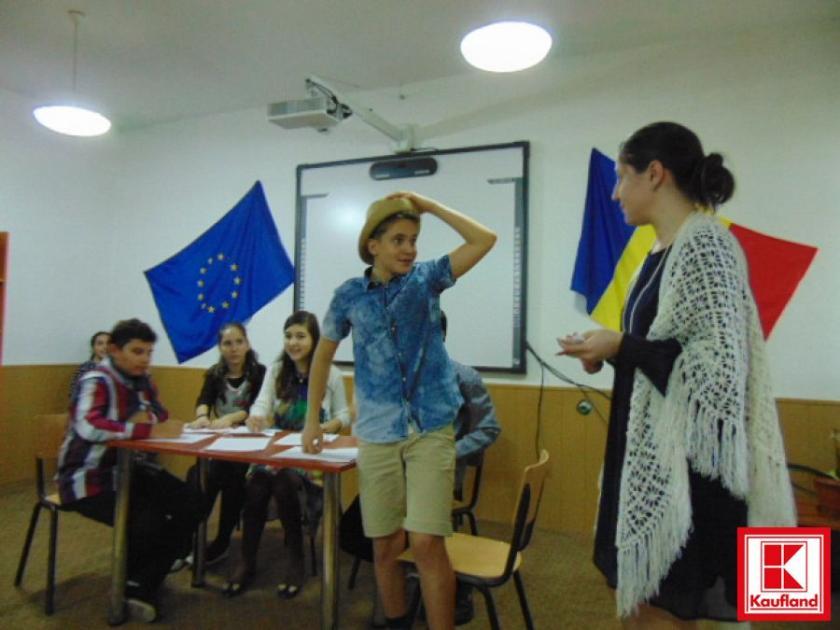 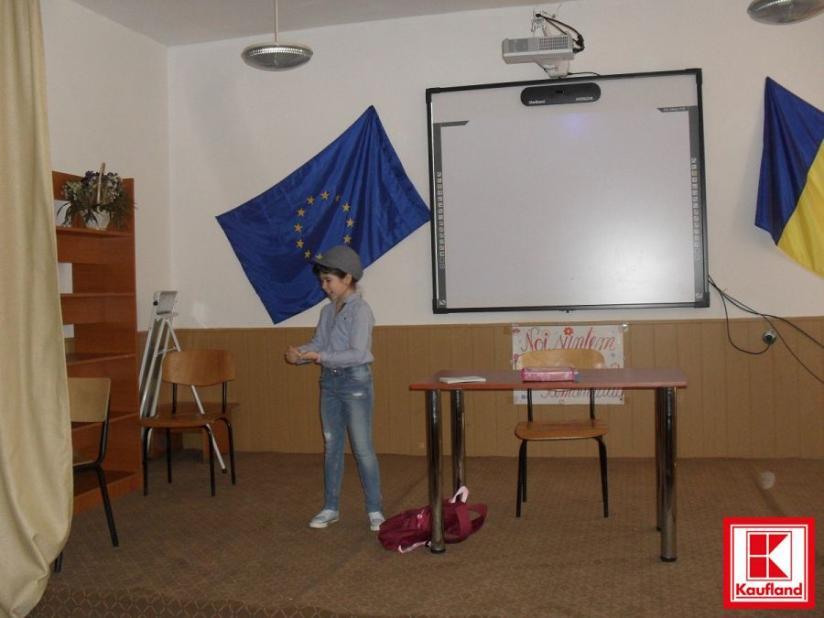 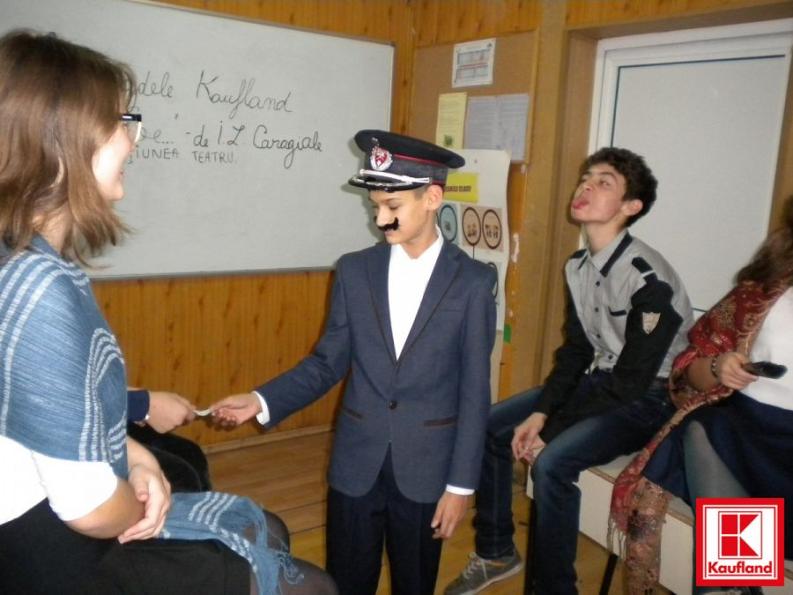 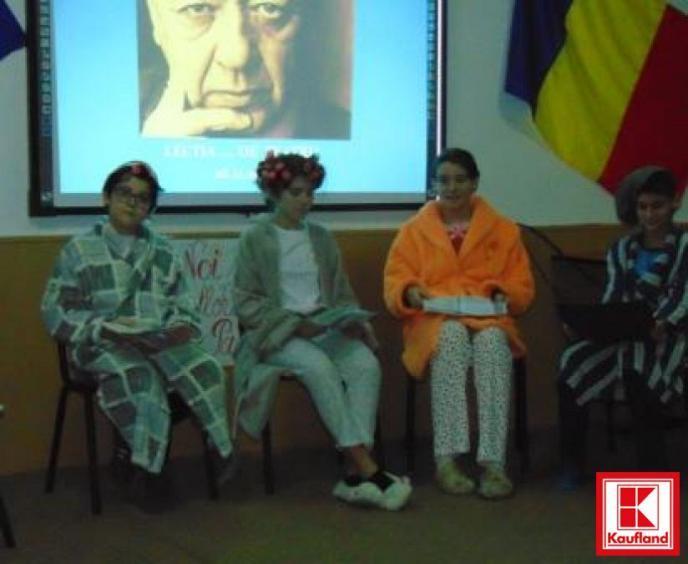 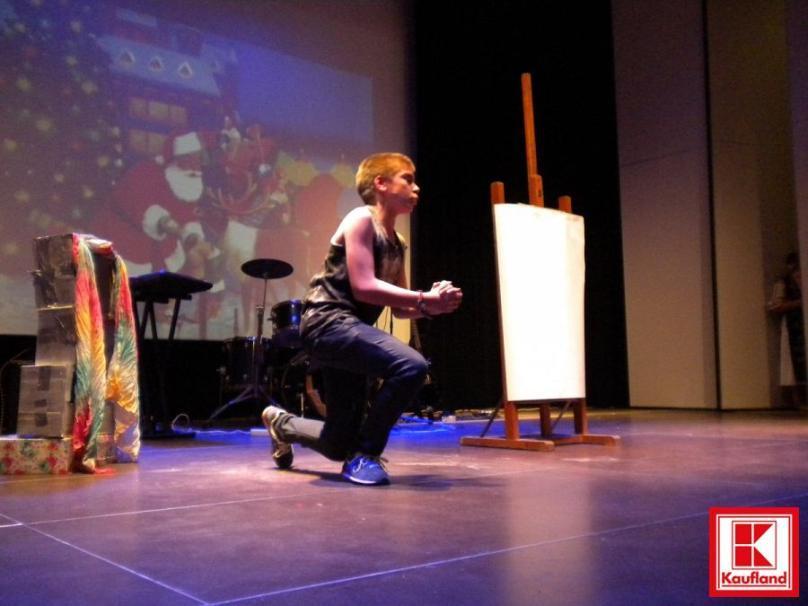 TRADIŢII
80 puncte: „Simfonia culorilor”
                        Responsabil, Prof. Graţiela-Ludmila Popa
                        Participanţi, Prof. Dana-Liana Pletoiu
                                              Prof. Elena-Corina Leanca
                                              Prof. Gabriela Ionică
                                              Prof. Emilia Andrei
                                              Prof. Nicolae Cioflan
                       Clasele V B, VI C, VII B

80 puncte: „Oltenia”
                        Responsabili, Prof. Dana-Liana Pletoiu
                                             şi Prof. Emilia Andrei
                        Clasa VII B

80 puncte: „Sf. Mihail şi Gavril”
                        Responsabil, Prof. Emilia Andrei
                        Clasa V B
TRADIŢII
80 puncte: „Parada costumelor internaţionale”
                      Responsabil, Prof. Graţiela-Ludmila Popa
                      Participanţi, P.Î.P. Luminiţa Popescu
                                             P.Î.P. Olimpia Medaru
                                             P.Î.P. Valeria Dimulescu
                                             Prof. Dana-Liana Pletoiu
                                             Prof. Emilia Andrei
                     Clasele  CP B, I C, II C,  V B, VI C, VII B
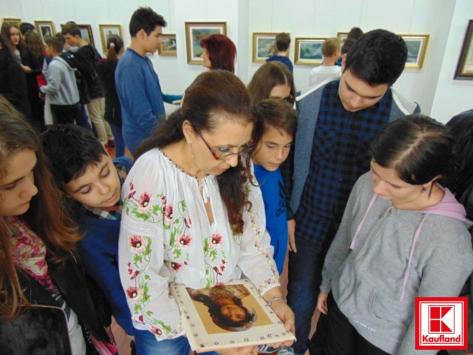 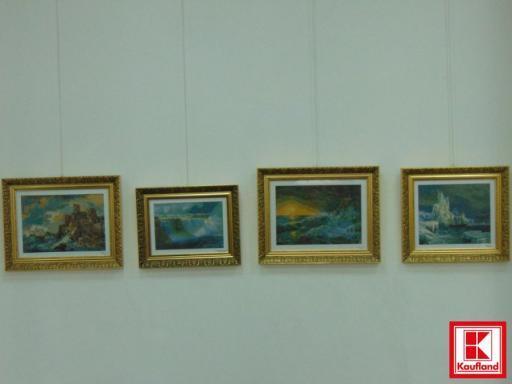 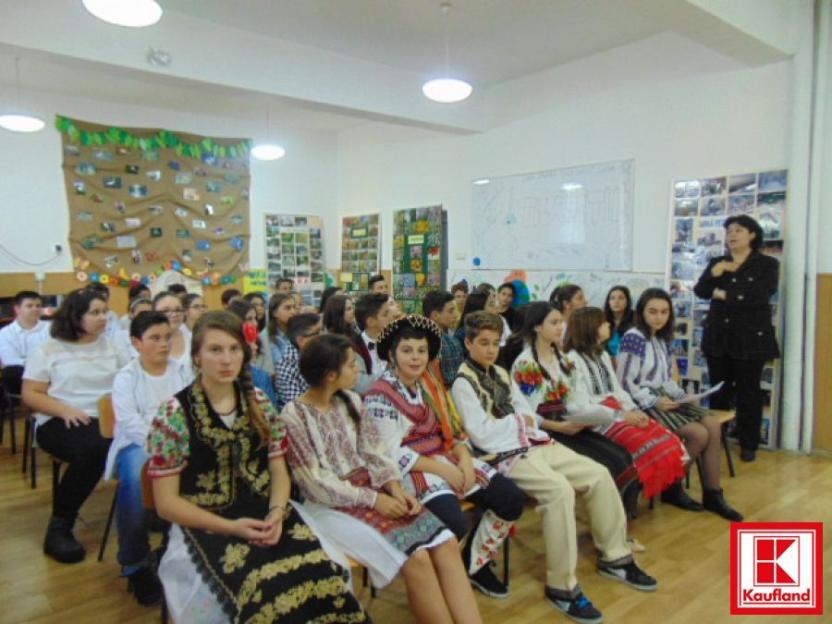 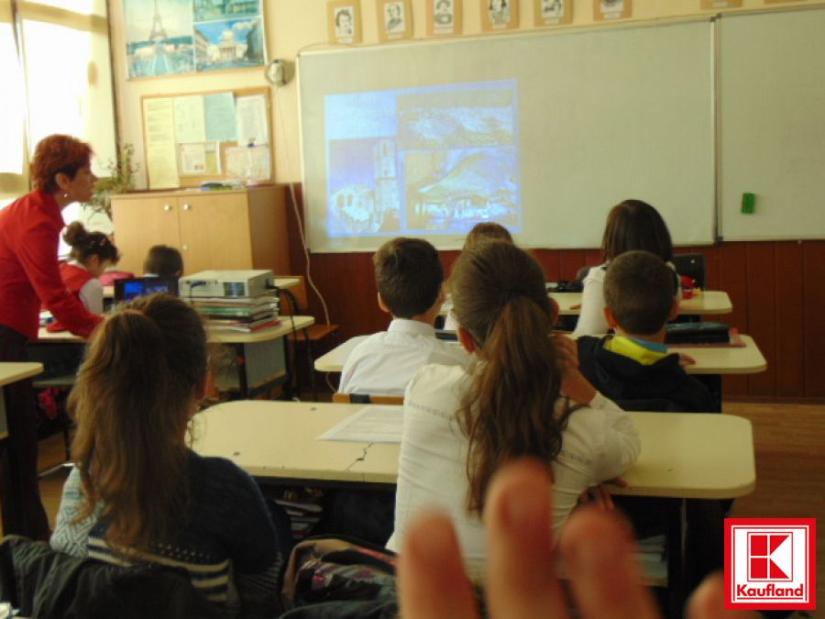 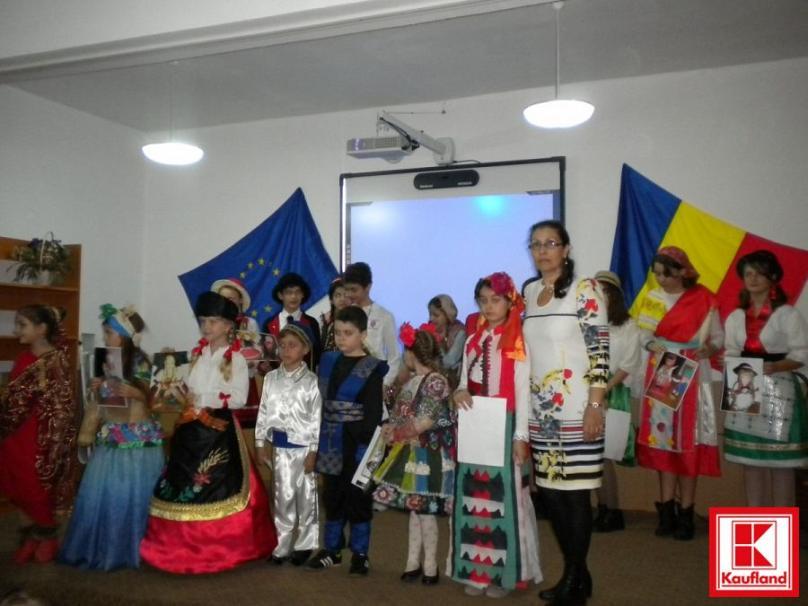 ŞTIINŢĂ- CULTURĂ-EDUCAŢIE
INVENŢII (PROIECTE INOVATIVE/ SOLUŢII)

CIVILIZAŢI ÎN TRAFIC

PRIM-AJUTOR

ORIENTARE PROFESIONALĂ

VIZITE INFORMATIVE

 VIZITE CULTURALE

EDUCAŢIE FINANCIARĂ

INTERNET

ESTETICĂ URBANĂ
INVENŢII (PROIECTE INOVATIVE/ SOLUŢII)
200 puncte:Responsabil, Prof. Maria Vasile
                        Participanţi, Prof. Graţiela-Ludmila Popa
                                              Prof. doc. Maria Marian
                        Clasele VI C, VII B

200 puncte:Responsabili, P.Î.P. Mariana Ilie
                                            şi P.Î.P. Andreea Căpăţână
                         Clasele I B, III A

200 puncte:Responsabil, Prof. Maria Vasile
                        Participant, Prof. Graţiela-Ludmila Popa
                        Clasele VI C, VII B, VIII B
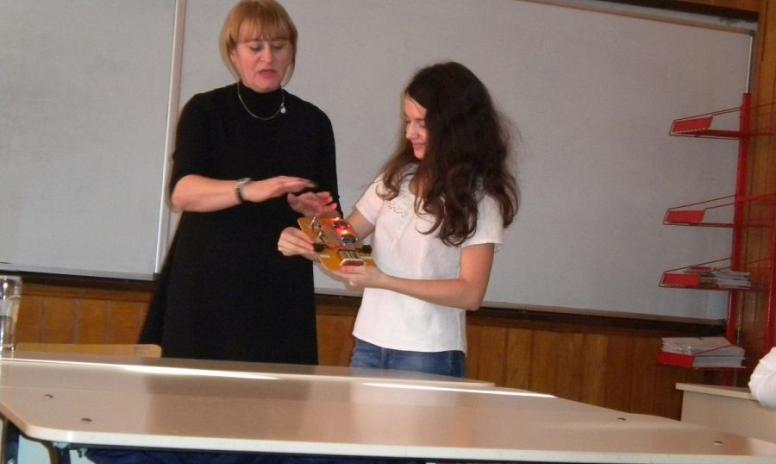 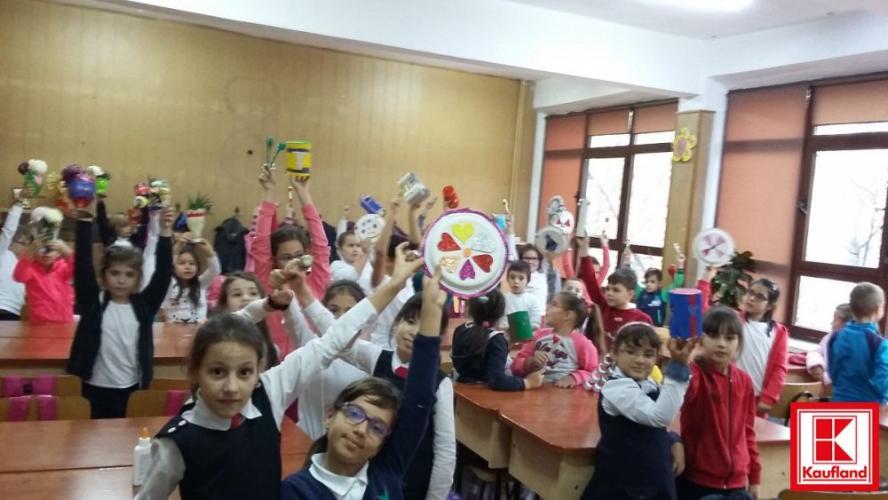 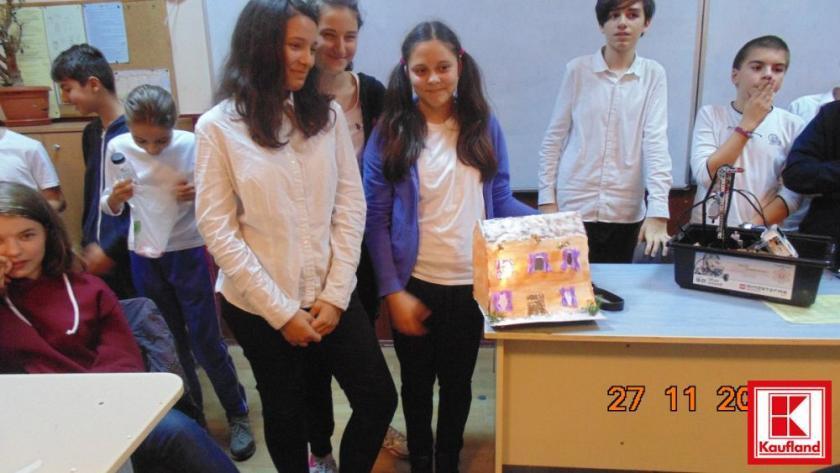 CIVILIZAŢI ÎN TRAFIC
40 puncte: Responsabil, Prof. Graţiela-Ludmila Popa
                       Participant, Prof. Ilie Micu
                       Clasele VI C, VII C

40 puncte: Responsabil, Prof. Ilie Micu
                       Invitat- Poliţia Rutieră
                       Clasa VIIC

40 puncte: Responsabil, P.Î.P. Daniela Cîmpeanu
                       Invitat- Poliţia Rutieră 
                       Participant, Prof. Ilie Micu
                       Clasa IV B, VII C
CIVILIZAŢI ÎN TRAFIC
40 puncte: Responsabil, P.Î.P. Elena Câciu
                        Invitat- Poliţia Rutieră 
                        Participanţi, Prof. Ilie Micu 
                                              Inf. Mariana Argeşanu
                        Clasele II B, VII C

40 puncte: Responsabili, P.Î.P. Iulia-Carmen Vasile
                                                P.Î.P. Olimpia Medaru
                                                Înv. Alina Constantin
                        Invitat- Poliţia Rutieră 
                        Participanţi, Prof. Ilie Micu 
                                             Prof. Mihaela Bărbuia
                        Clasele CP C, I C, II A

40 puncte: Responsabil, Prof. Elena-Corina Leanca
                        Invitat- Poliţia Rutieră
                        Participant, Prof. Ilie Micu
                        Clasa VIIIC
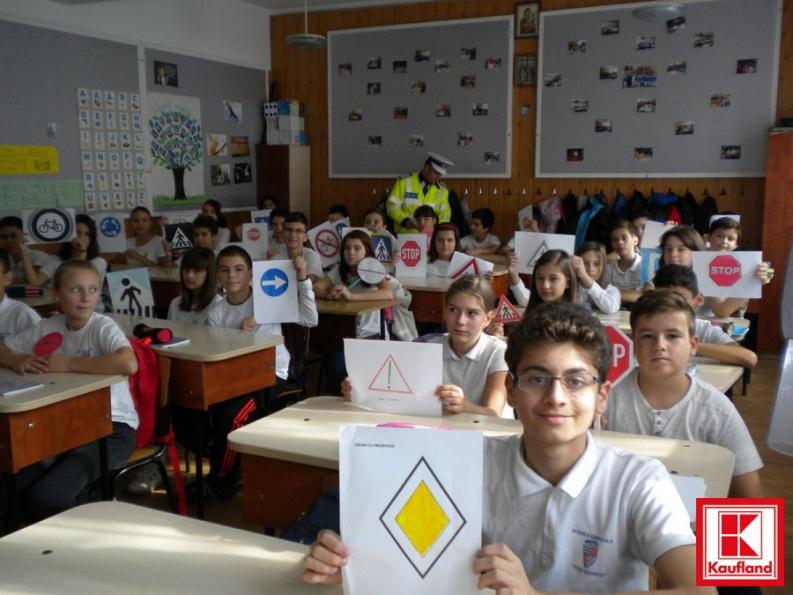 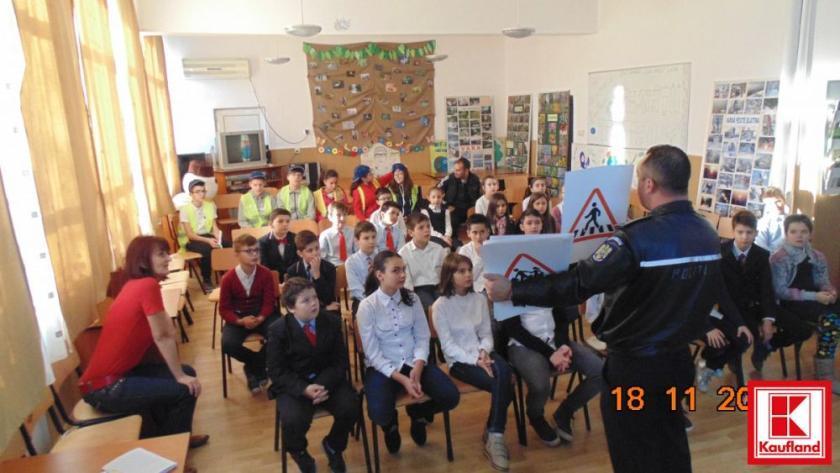 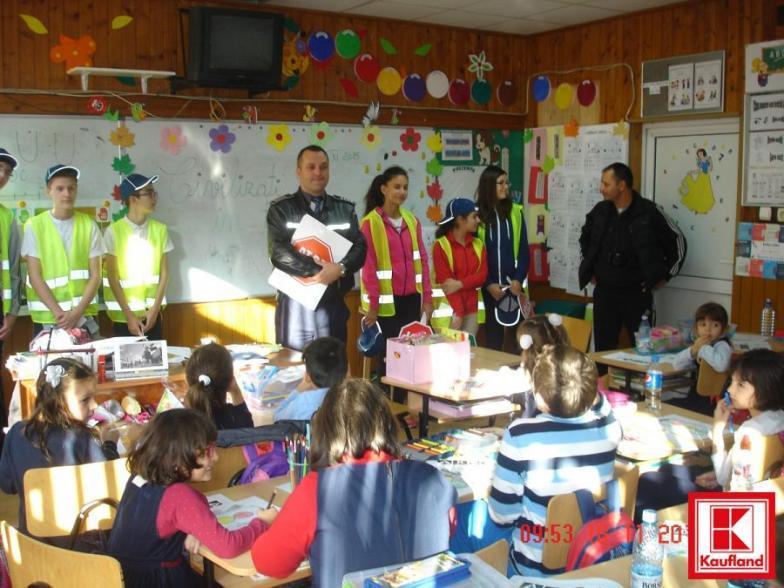 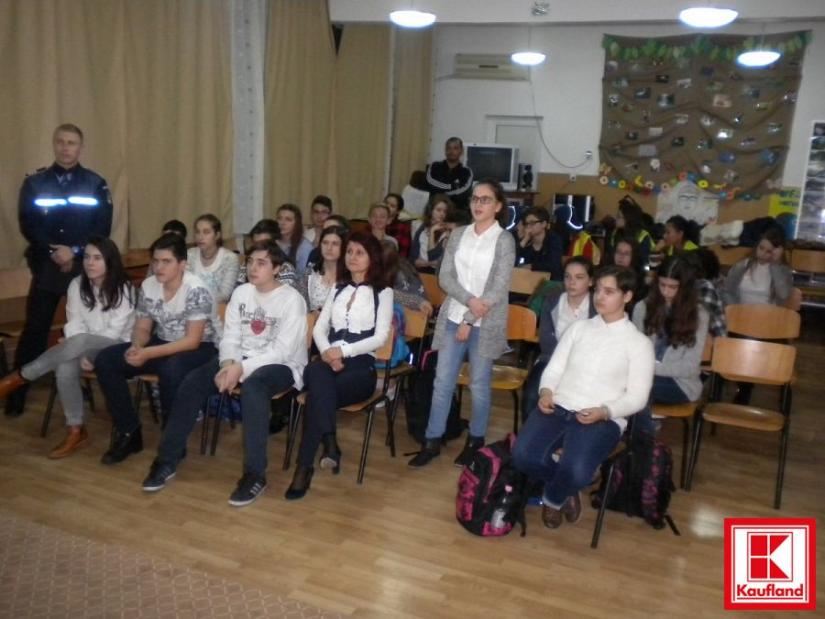 PRIM-AJUTOR
40 puncte: Responsabil, Prof. Cătălina Ciobanu
                       Participanţi, Prof. George Constantinescu
                                             Prof. Graţiela-Ludmila Popa
                                             Prof. Cristian Odangiu
                                             Prof. doc. Maria Marian
                                             Asistent medical şcoală
                       Clasa VIII C

40 puncte: Responsabil, Prof. Cătălina Ciobanu
                        Participanţi, Prof. Gabriela-Laura Constantinescu
                                              Prof. Graţiela-Ludmila Popa
                                              Prof. Dana-Liana Pletoiu
                                              Prof. Emilia Andrei
                        Clasa VI C
PRIM-AJUTOR
40 puncte: Responsabil, Prof. Cătălina Ciobanu
                        Participanţi,  Prof. Emilia Andrei
                                               Prof. Ilie Micu
                        Clasele V B, V C

40 puncte: Responsabil, Prof. Cătălina Ciobanu
                        Participant,  Prof. Elena-Corina Leanca
                         Clasa VI B

40 puncte: Responsabil, Prof. Cătălina Ciobanu
                        Participanţi,  P.Î.P. Daniela Câmpeanu
                                               Prof. Ilie Micu
                        Clasele IV B, IV C

40 puncte: Responsabil, Prof. Cătălina Ciobanu
                        Participant,  Prof. Claudia Miu
                        Clasa VII B
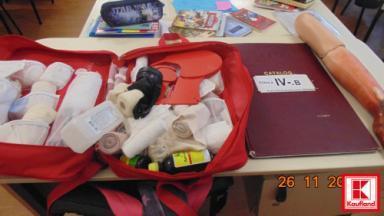 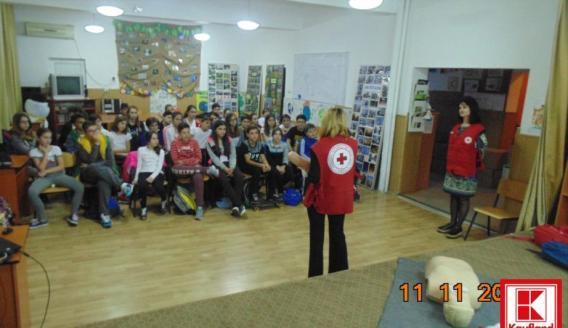 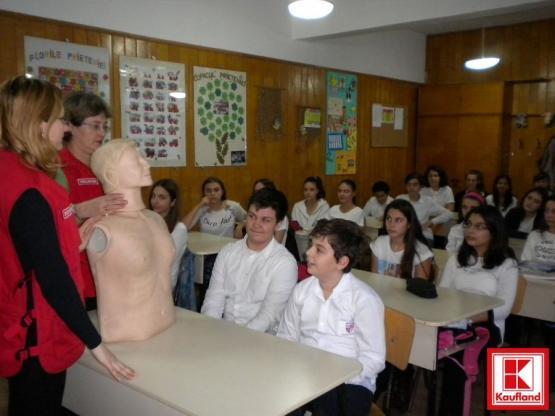 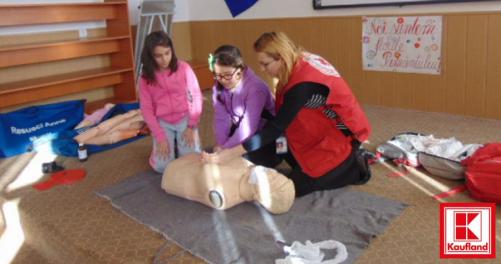 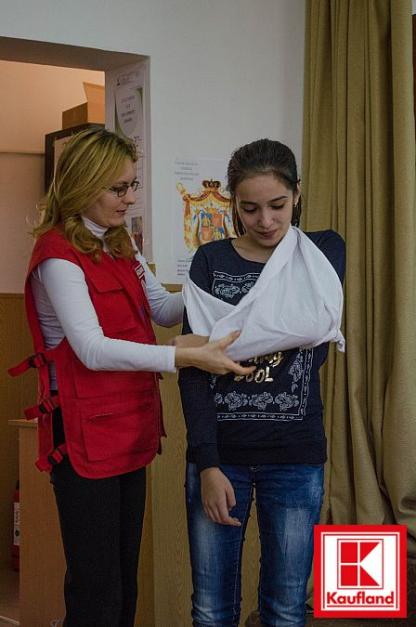 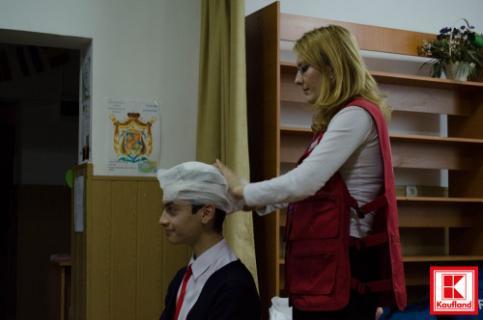 ORIENTARE PROFESIONALĂ
40 puncte: Responsabili, Prof. psih. Eugen Cătănoiu
                                           şi Dr. Patricia Bădoi
                      Participant,Prof. Elena-Corina Leanca
                      Clasa VIII C

40 puncte: Responsabili, Prof. psih. Eugen Cătănoiu
                                           şi Dr. Patricia Bădoi
                       Clasele VIII A, VIII B

40 puncte: Responsabili, Prof. psih. Eugen Cătănoiu
                                           şi Dr. Patricia Bădoi
                       Clasa VIII D
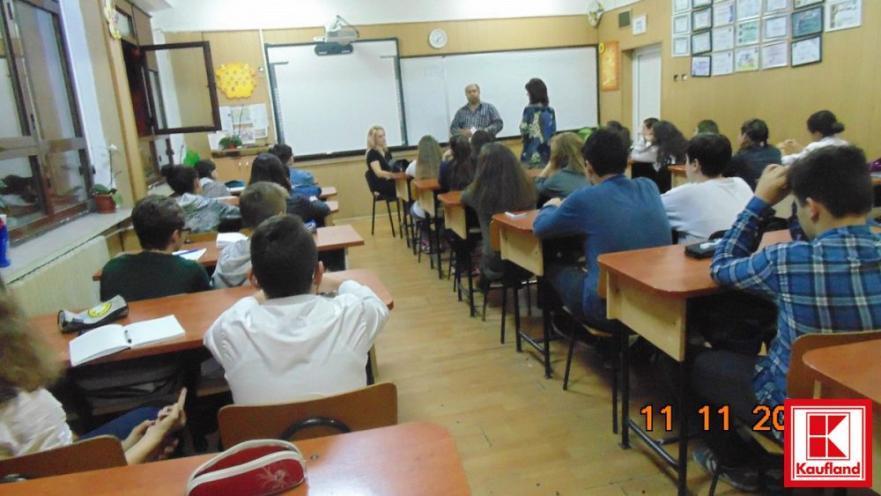 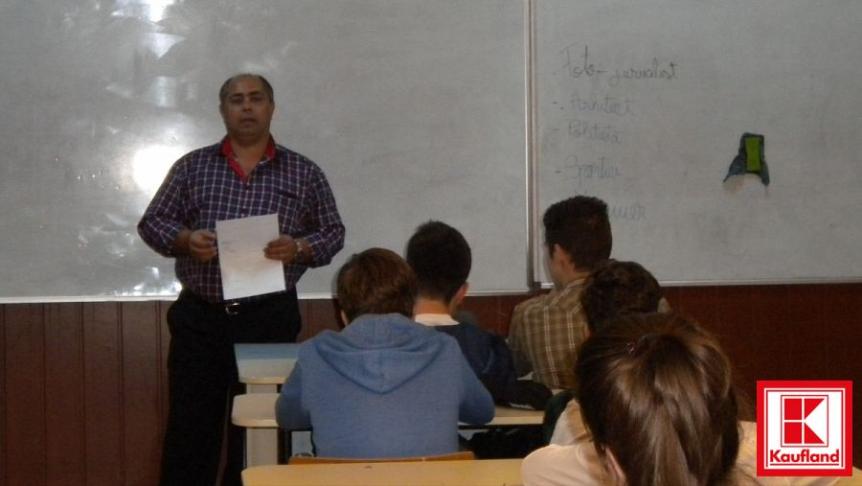 VIZITE INFORMATIVE
40 puncte: Responsabil, P.Î.P. Mariana Ilie
                       Clasa III A

40 puncte: Responsabil, P.Î.P. Emilia Diaconescu
                       Clasa III B

40 puncte: Responsabil, P.Î.P. Valeria Dimulescu
                       Clasa CP B
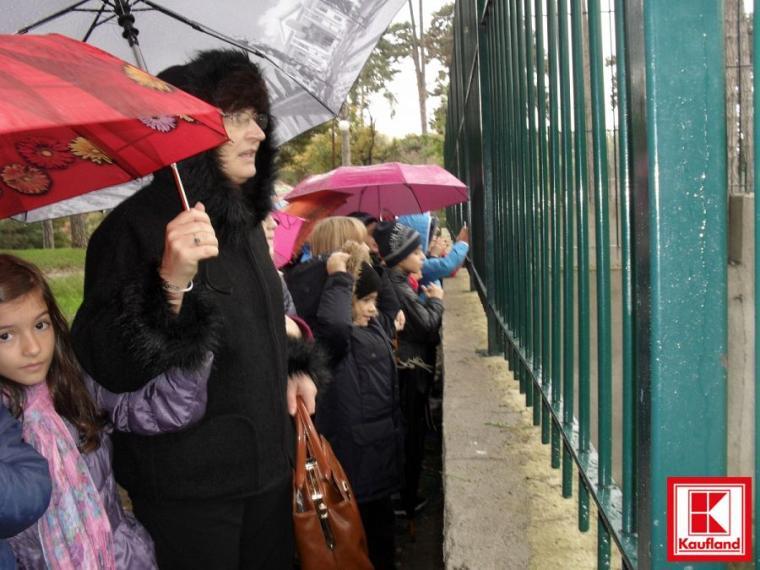 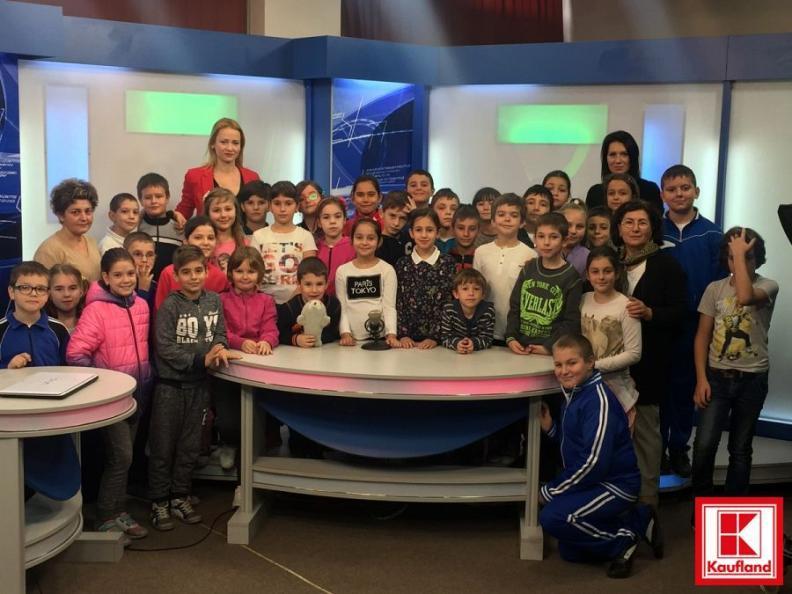 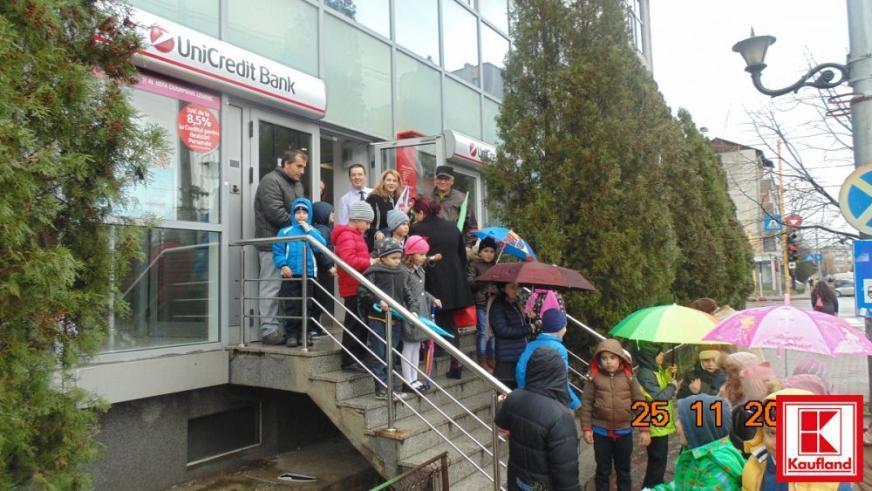 VIZITE CULTURALE
40 puncte: Responsabil, P.Î.P. Mariana Ilie 
                       Clasa III A

40 puncte: Responsabil, P.Î.P. Mariana Ilie
                       Clasa III A

40 puncte: Responsabil, P.Î.P. Andreea Căpăţână
                       Participant, Prof. Mădălina-Violeta Popescu
                       Clasa I B

40 puncte: Responsabili, Prof. Graţiela-Ludmila Popa
                                               Prof. Dana-Liana Pletoiu
                                               Prof. Genoveva Antonescu
                                               Prof. Monica Ionescu
                                               Prof. Elena-Corina Leanca
                                               Prof. Emilia Andrei
                        Clasele V B, VI C, VII B, VIII A
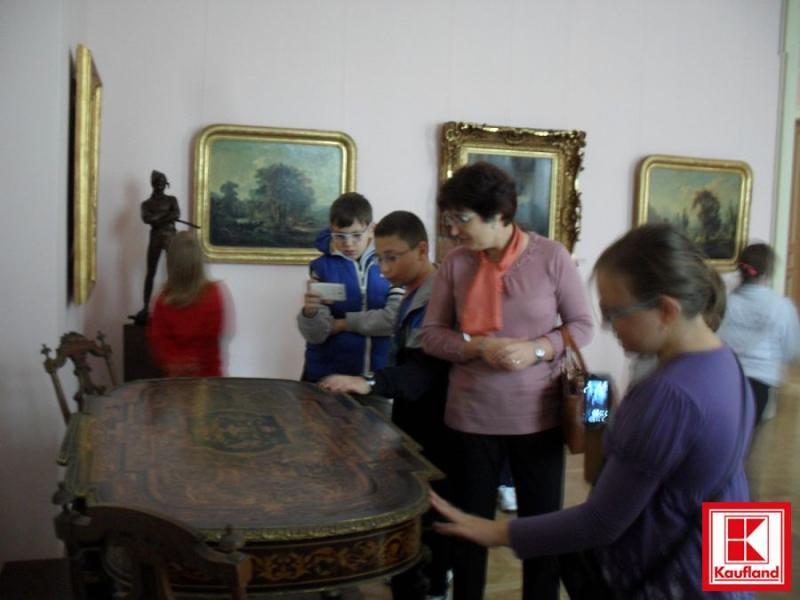 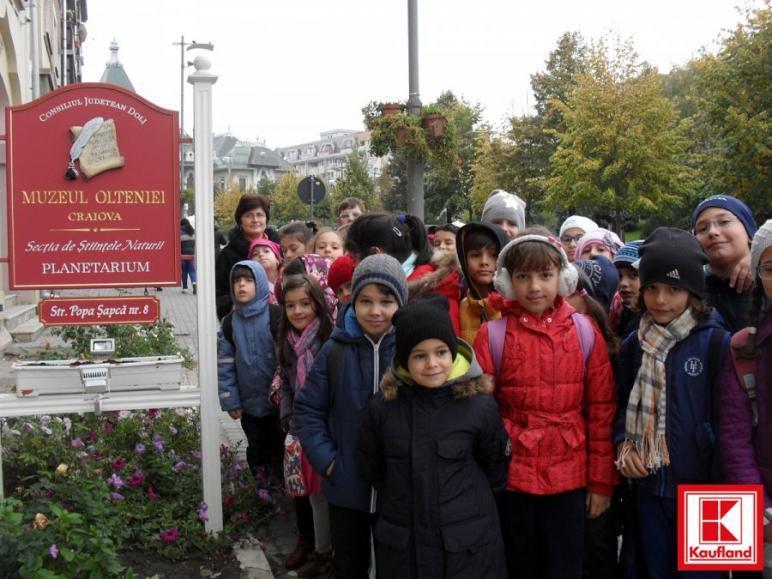 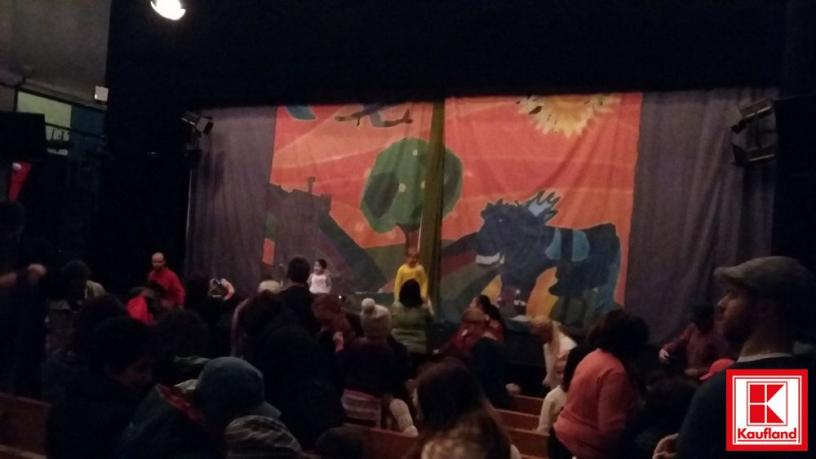 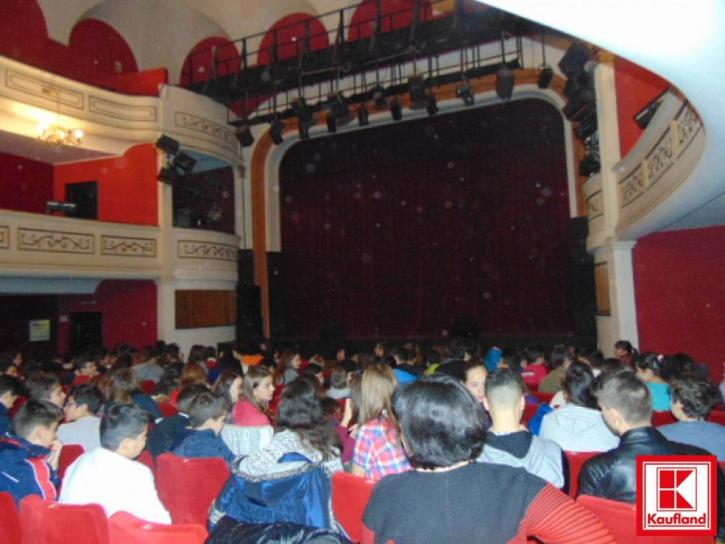 EDUCAŢIE FINANCIARĂ
40 puncte: Responsabil, P.Î.P. Emilia Diaconescu
                       Clasa III B

40 puncte: Responsabil, P.Î.P. Valeria Dimulescu
                       Clasa CP B
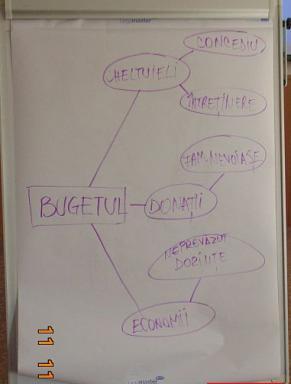 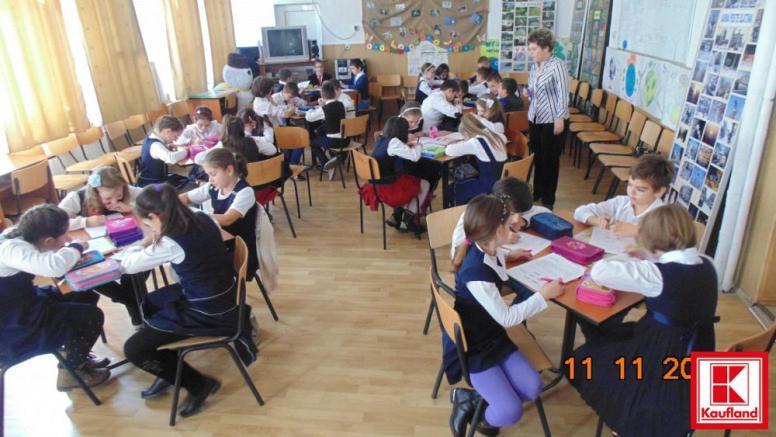 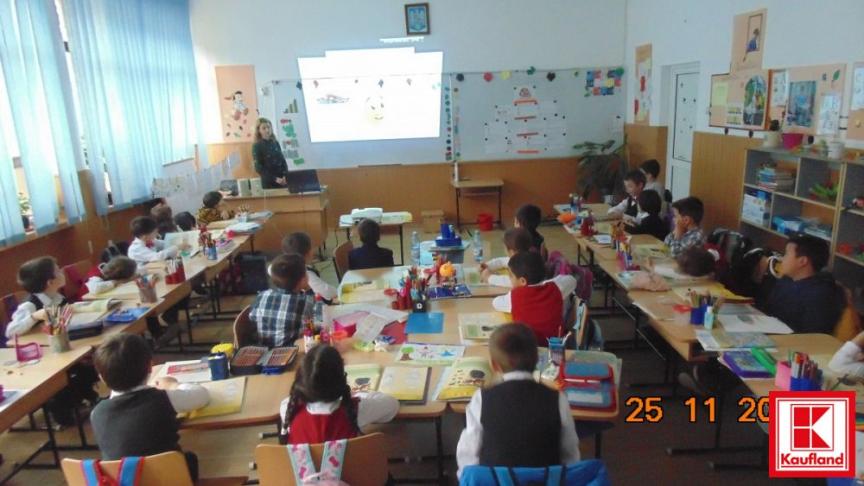 INTERNET
40 puncte: Responsabil, Prof. Graţiela-Ludmila Popa
                       Participanţi, Prof. Mihaela Bărbuia
                                             Prof. Cristian Odangiu
                                             Prof. Constantin-Daniel Pietriş
                                              Inf. Mariana Argeşanu
                      Invitaţi- IPJ, IJJ
                      Clasele VII A, VII B

40 puncte: Responsabil, Prof. Graţiela-Ludmila Popa
                       Participanţi, Prof. Constantin-Daniel Pietriş
                                             Inf. Mariana Argeşanu
                       Invitaţi- IPJ, IJJ
                       Clasele VII A, VII C
INTERNET
40 puncte: Responsabil, Prof. Graţiela-Ludmila Popa
                       Participanţi, Prof. Cristian Odangiu
                                             Prof. George Constantinescu
                                             Prof. Constantin-Daniel Pietriş
                                             Inf. Mariana Argeşanu
                      Invitaţi- IPJ, IJJ
                      Clasele V A, VI B

40 puncte: Responsabil, Prof. Gabriela Ionică
                       Participant, Inf. Mariana Argeşanu
                       Clasele VI A, VII A
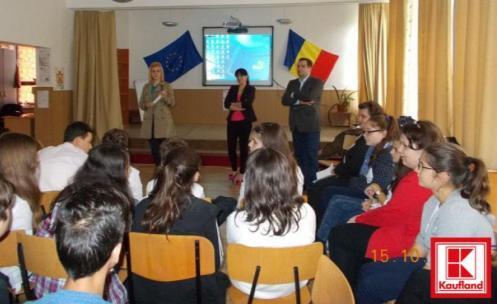 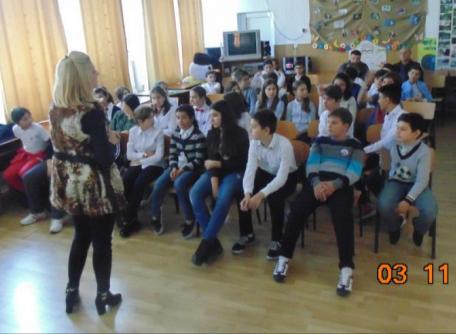 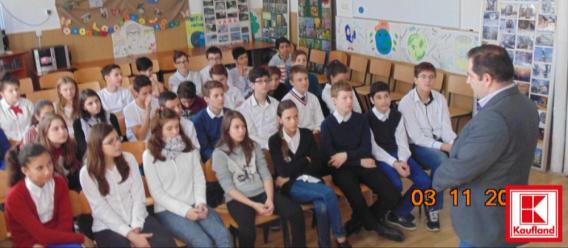 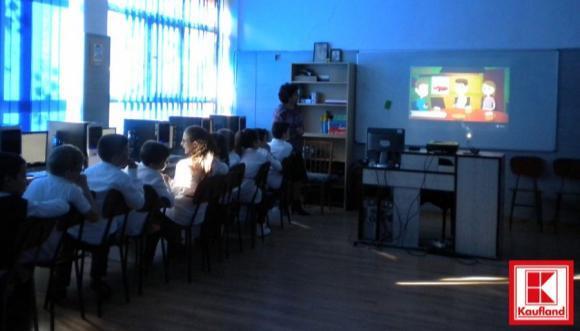 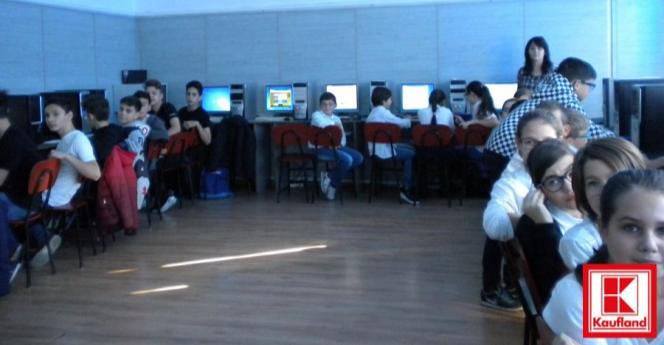 ESTETICĂ URBANĂ
40 puncte: Responsabil, Prof. Graţiela-Ludmila Popa
                       Clasa VI C

40 puncte: Responsabil, Prof. Antonescu Genoveva
                       Clasa V B

40 puncte: Responsabil, Prof. Antonescu Genoveva
                       Clasele V A, V C
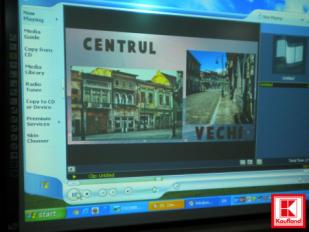 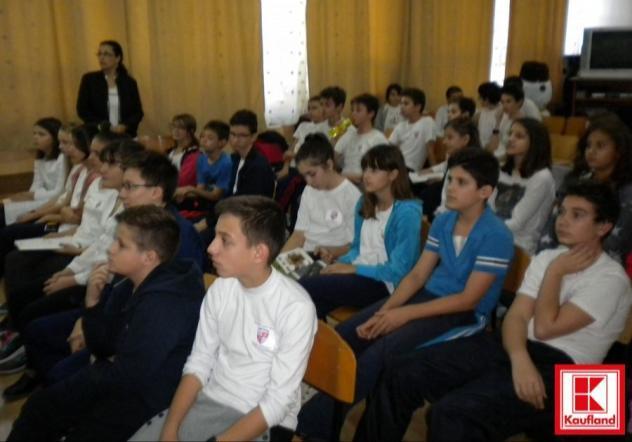 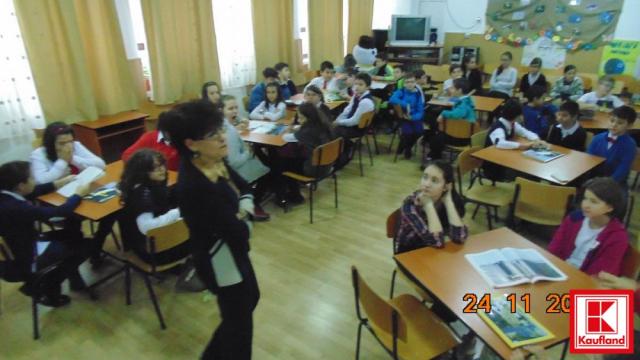 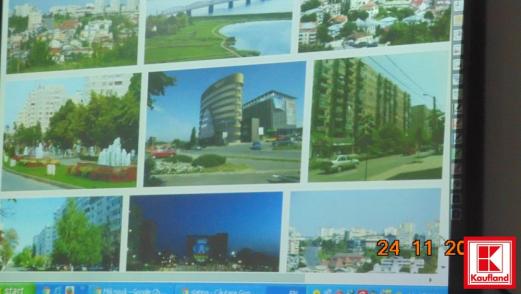 ETAPA ICLASAMENT LA NIVELUL ŞCOLII
ÎNVĂŢĂMÂNTUL PRIMAR
P.Î.P. MARIANA ILIE, Clasa III A: 11 activităţi realizate
P.Î.P. ANDREEA CĂPĂŢÂNĂ, Clasa I B: 9 activităţi realizate
P.Î.P. LUMINIŢA POPESCU, Clasa II C: 7 activităţi realizate + 1 activitate Et. a II-a
 
ÎNVĂŢĂMÂNTUL GIMNAZIAL
PROF. GRAŢIELA-LUDMILA POPA, Clasa VI C: 24 activităţi realizate + 5 activităţi Et. a II-a 
Clasa VII B: 15 activităţi realizate+ 4 activităţi Et. a II-a 
Clasa V B: 9 activităţi realizate+ 5 activităţi Et. a II-a